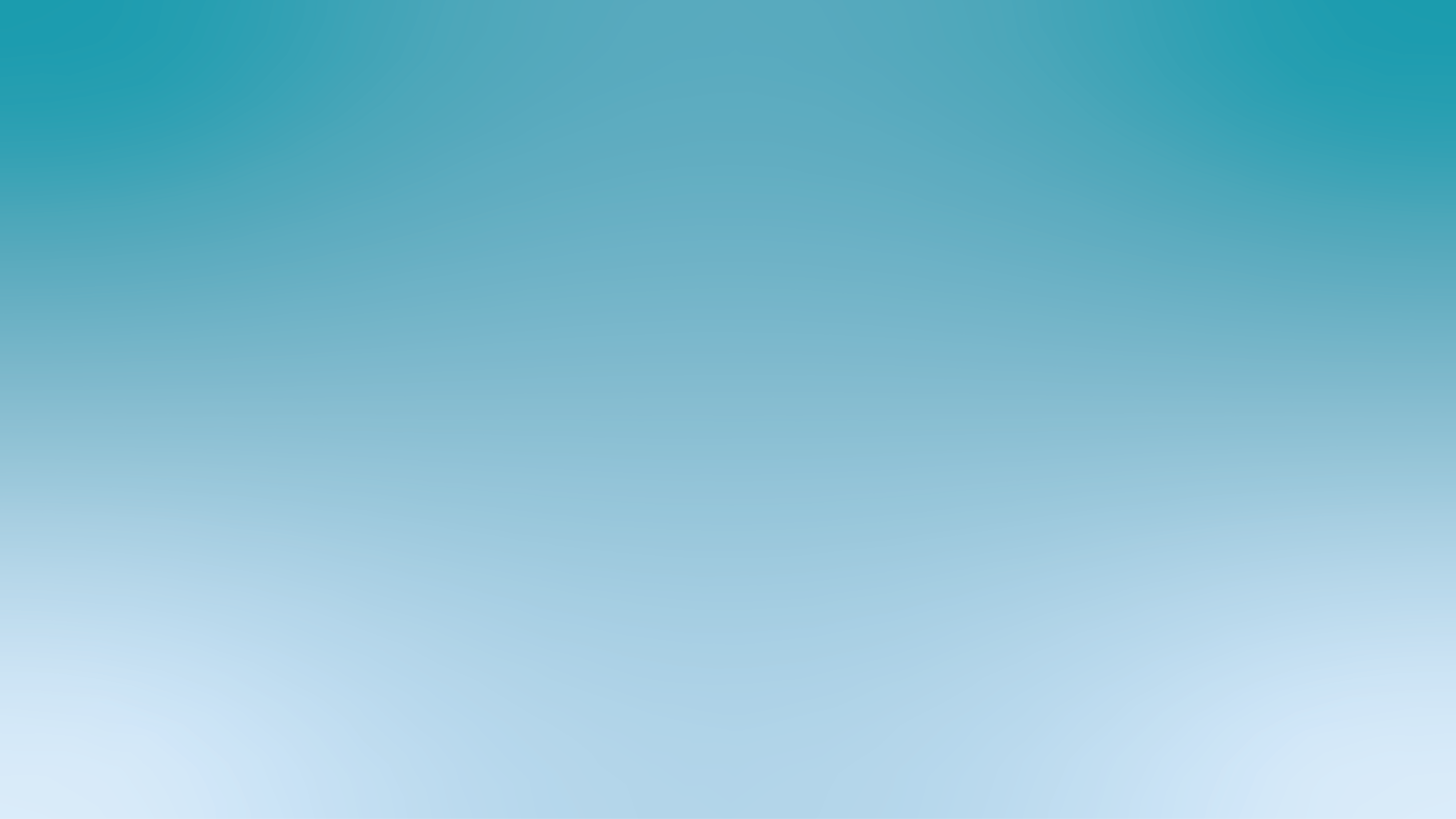 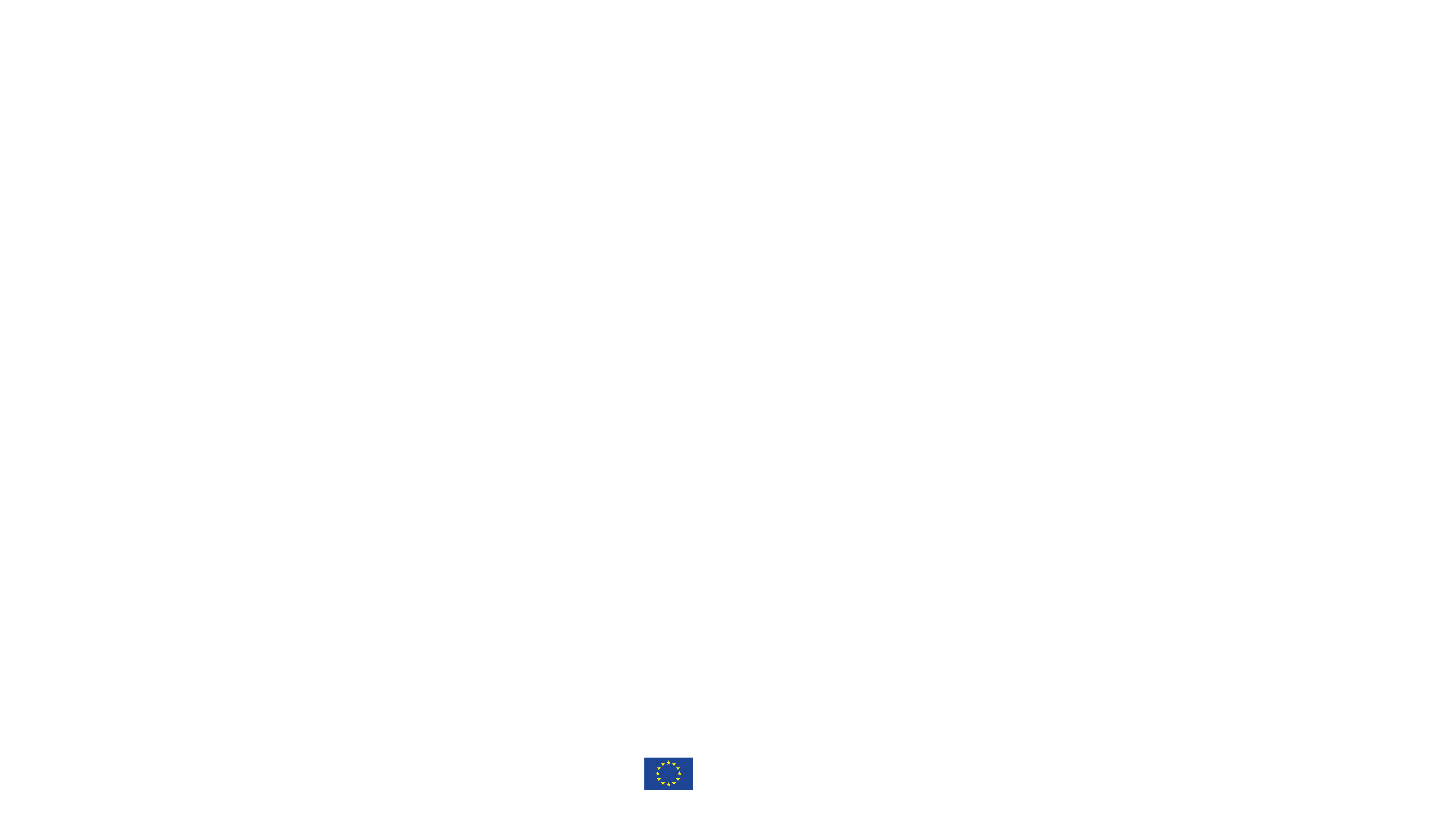 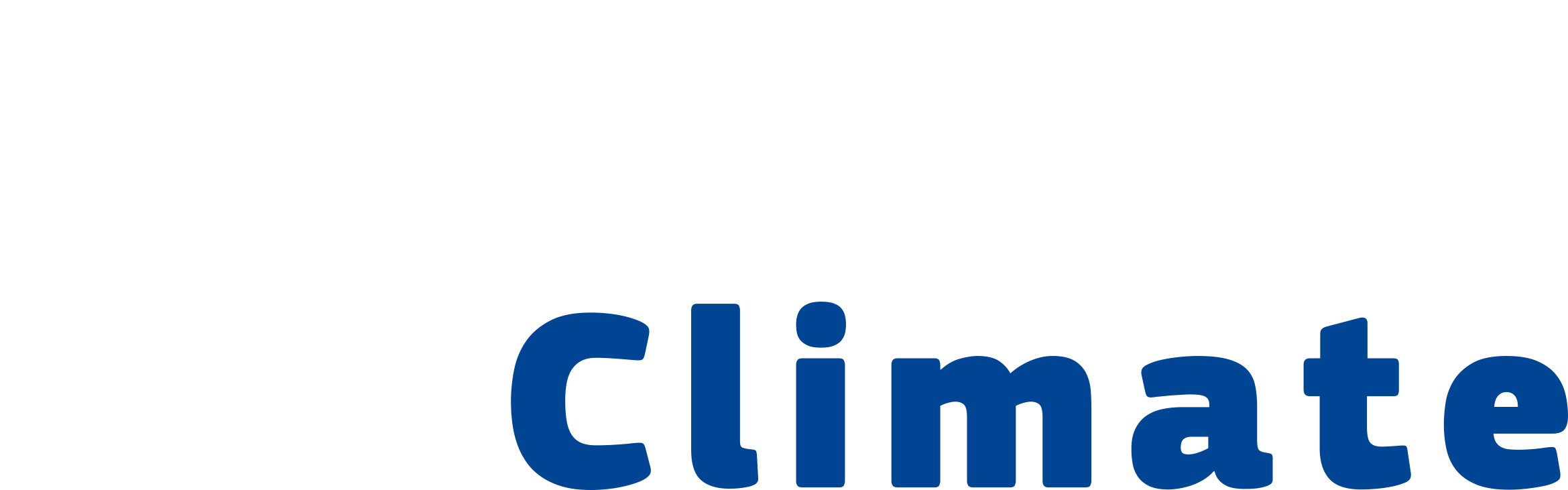 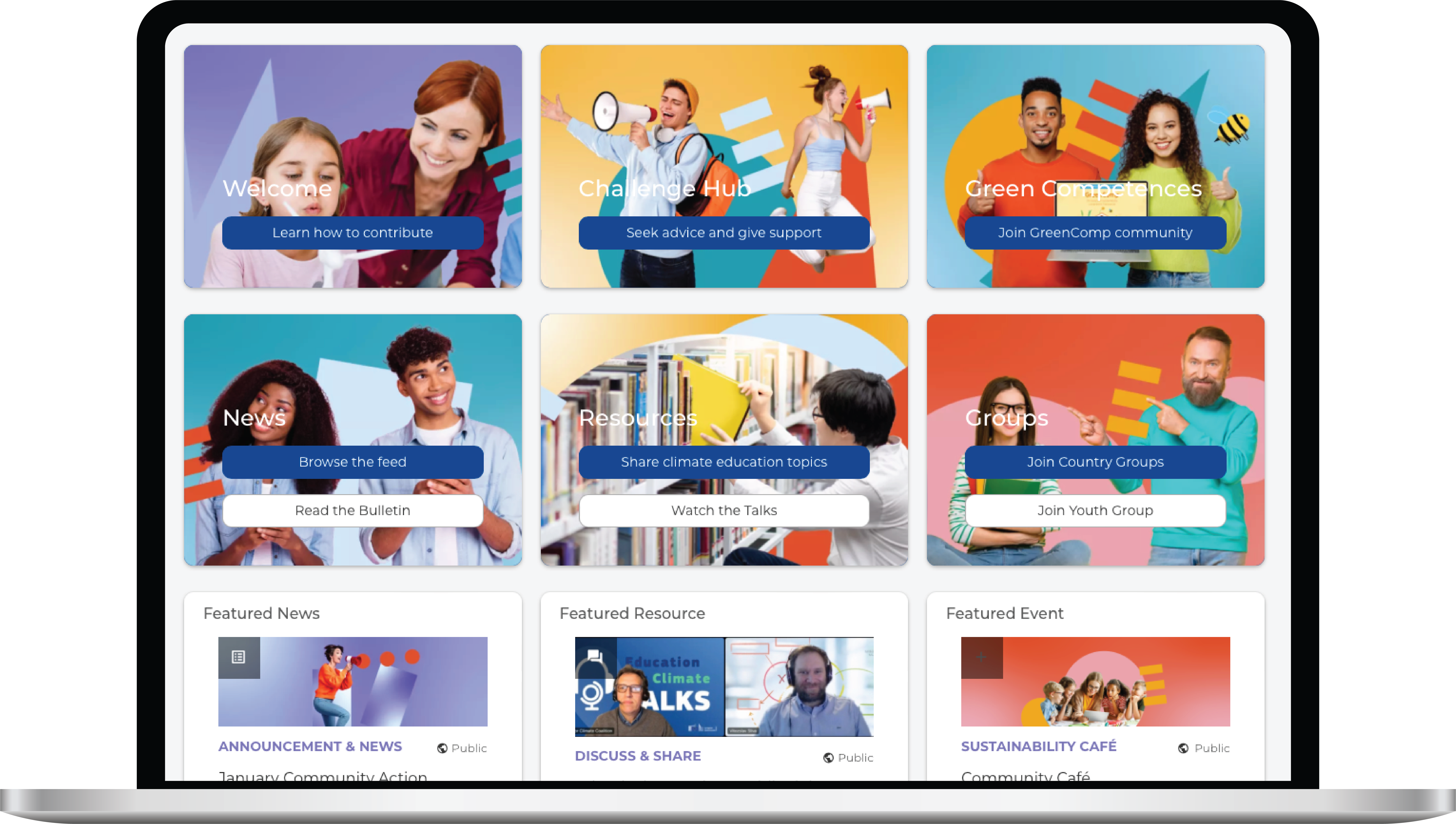 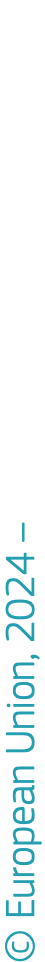 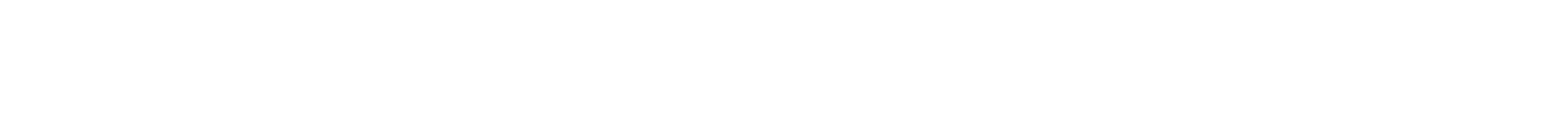 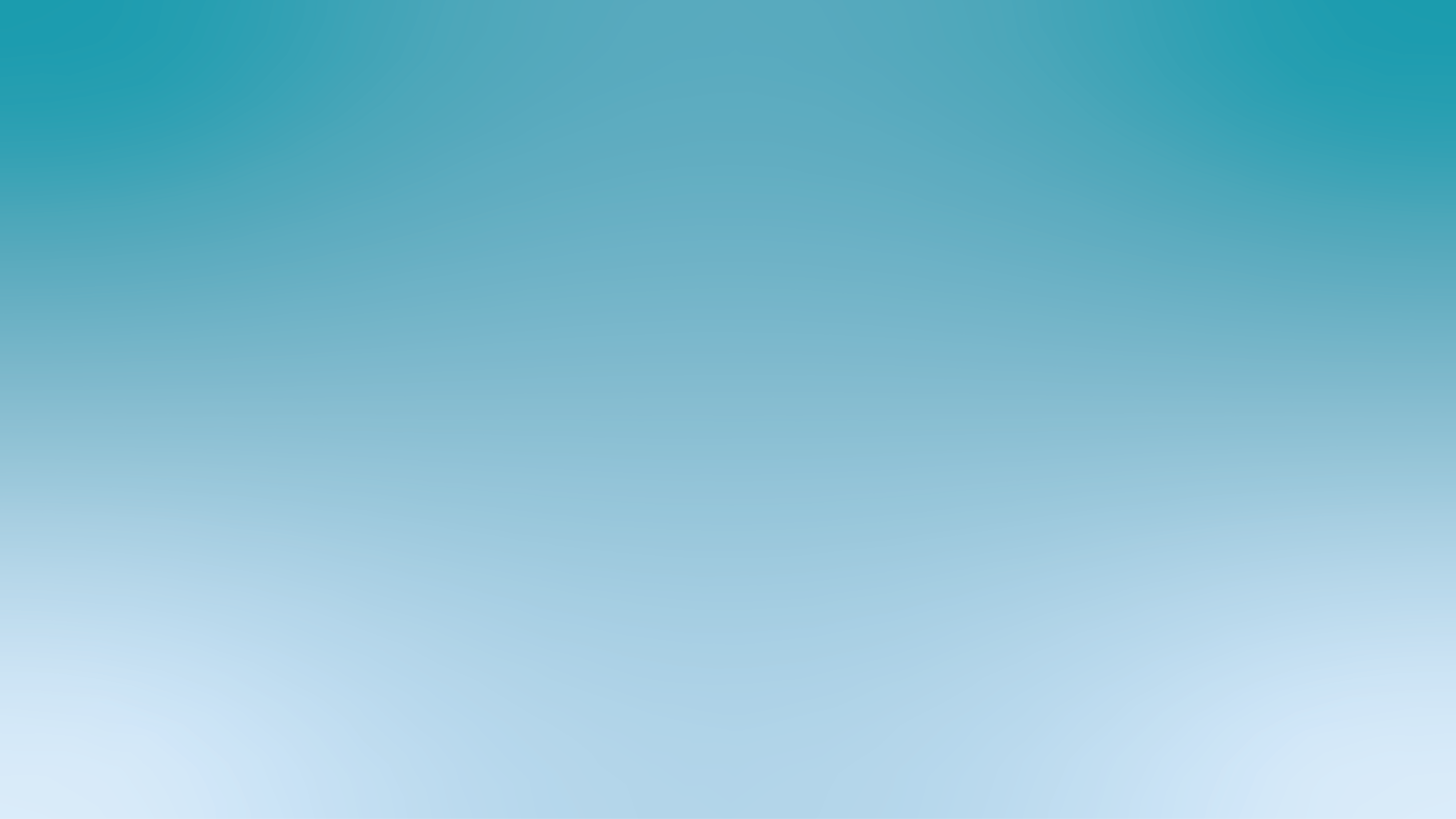 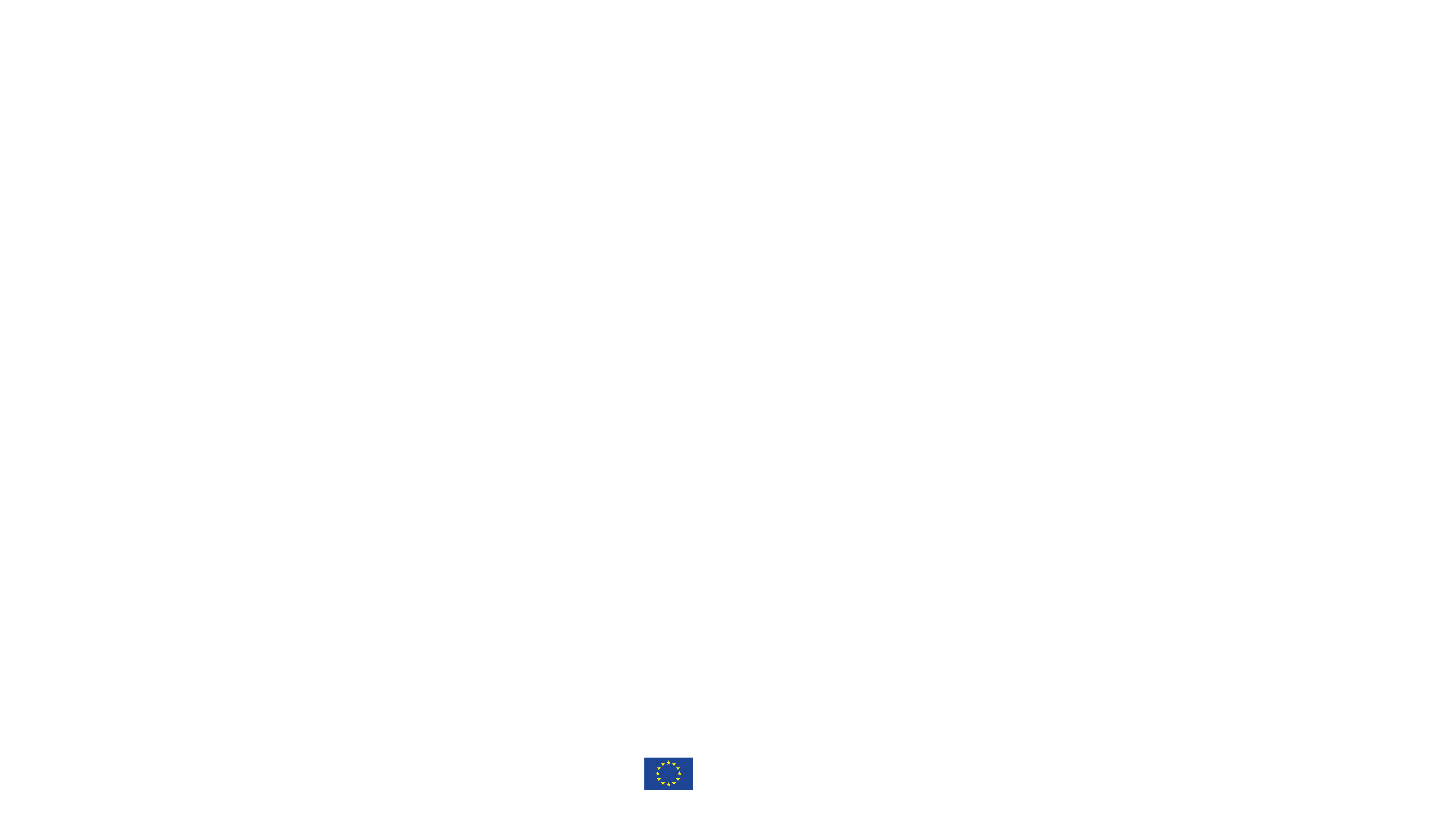 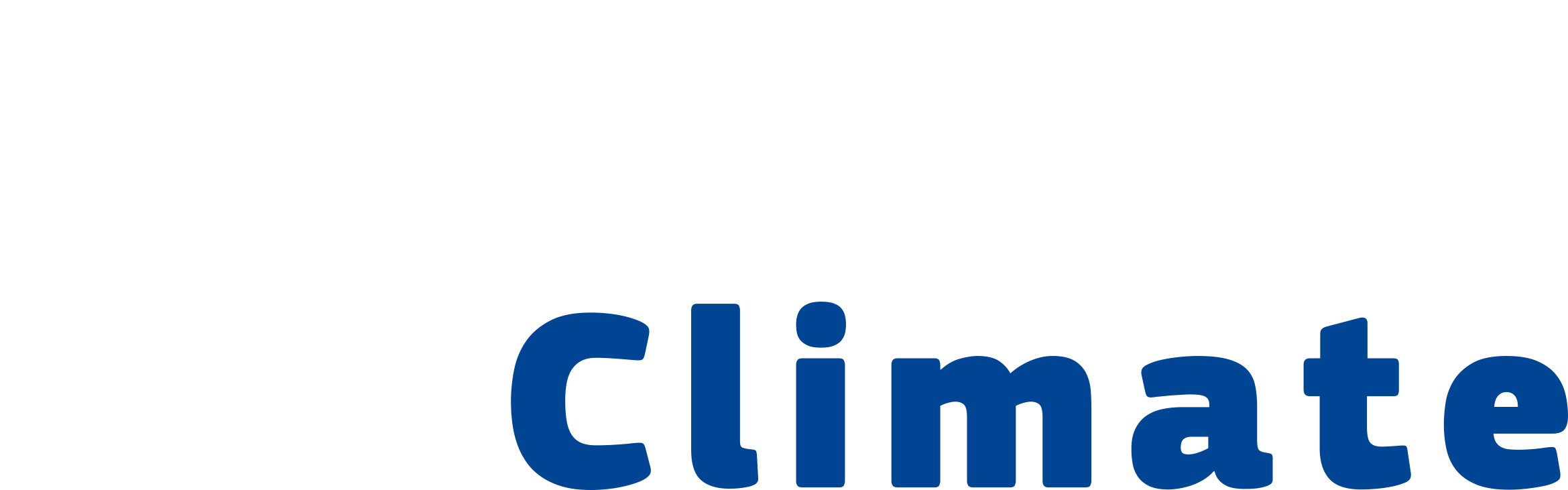 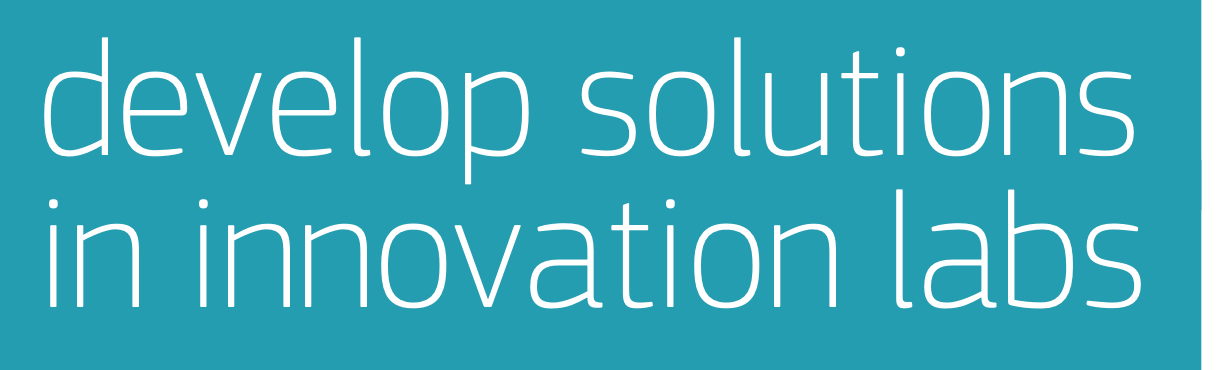 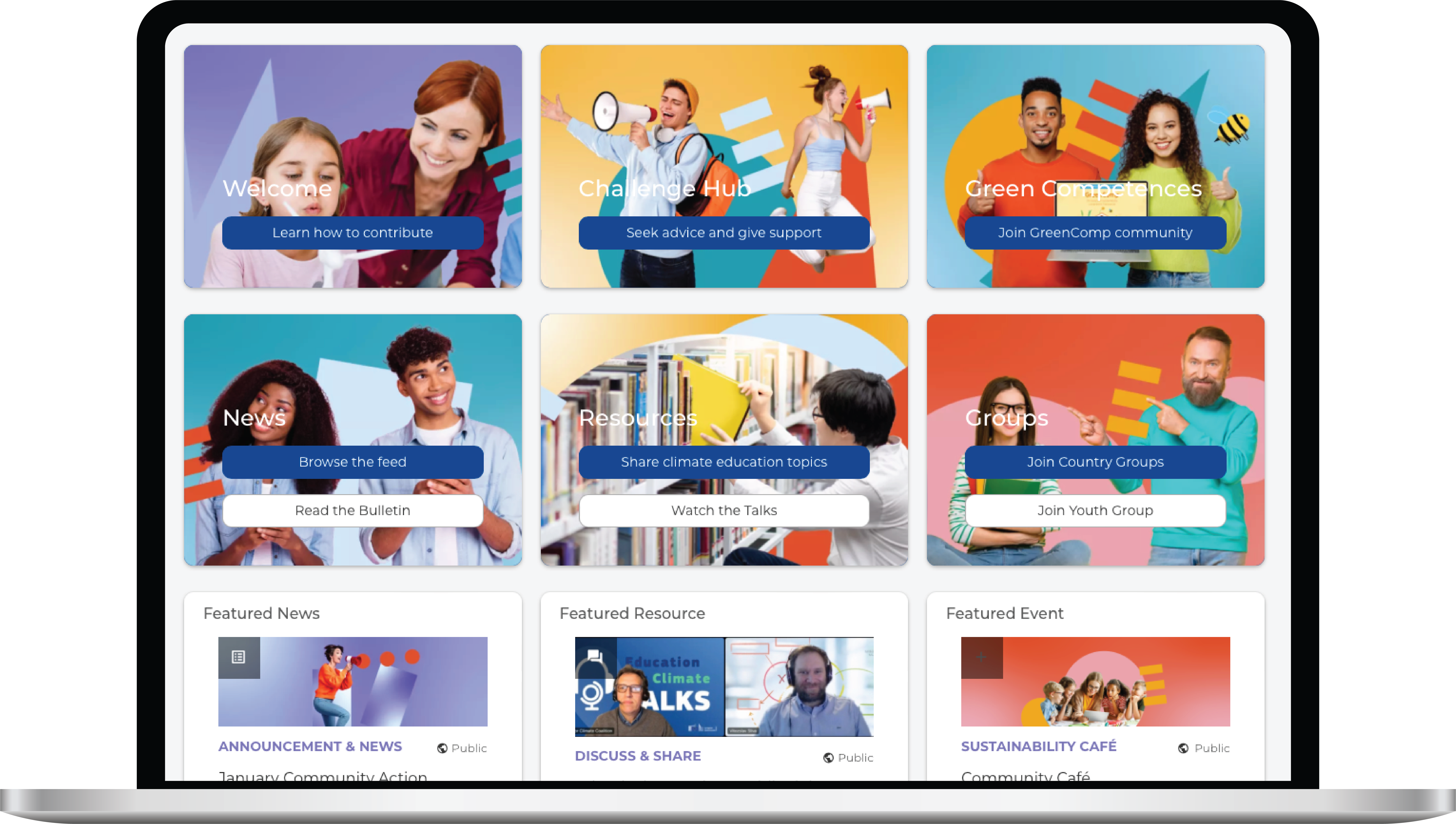 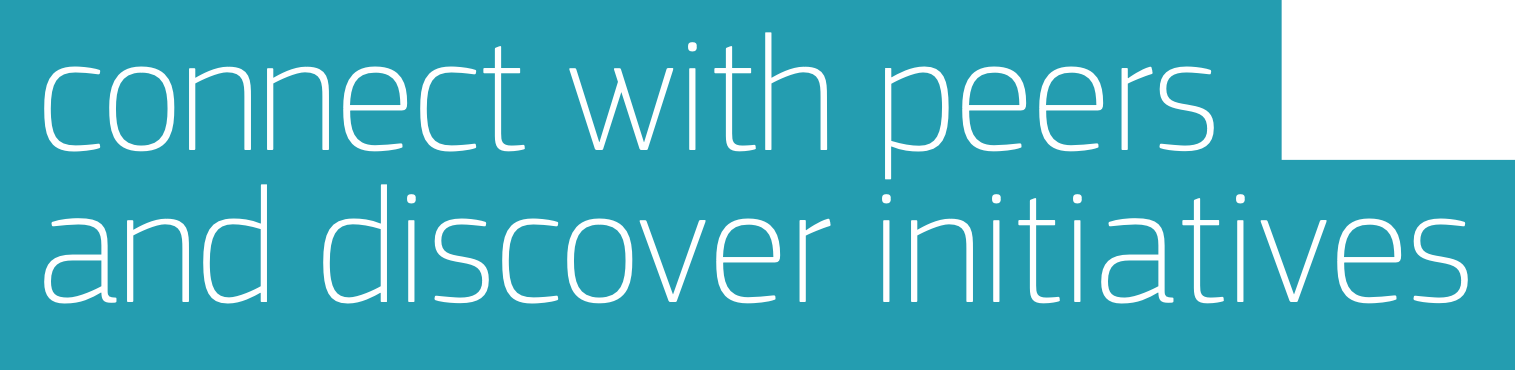 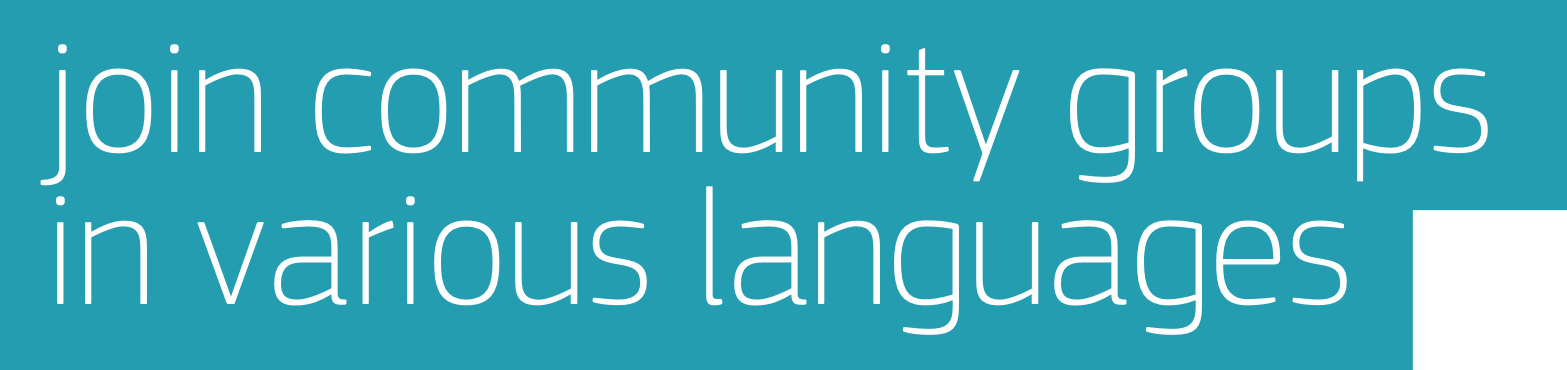 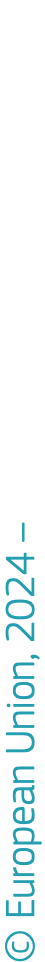 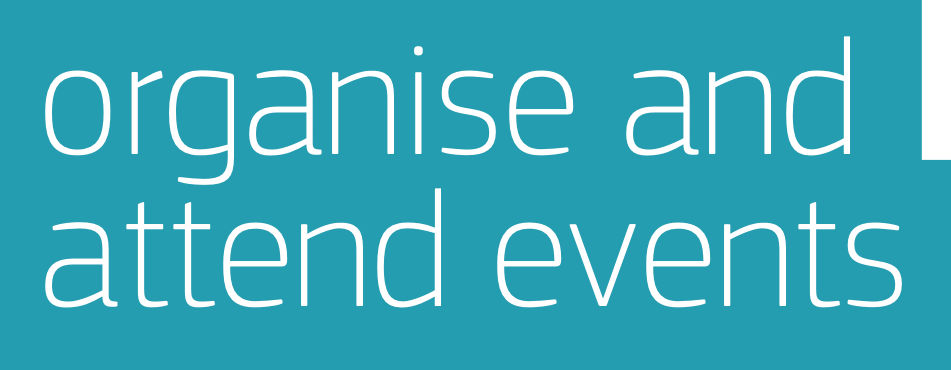 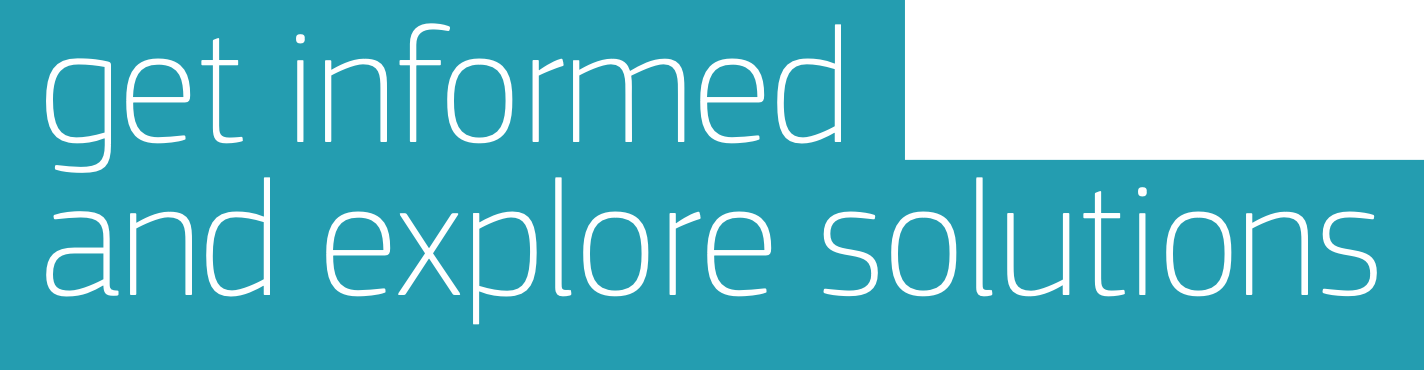 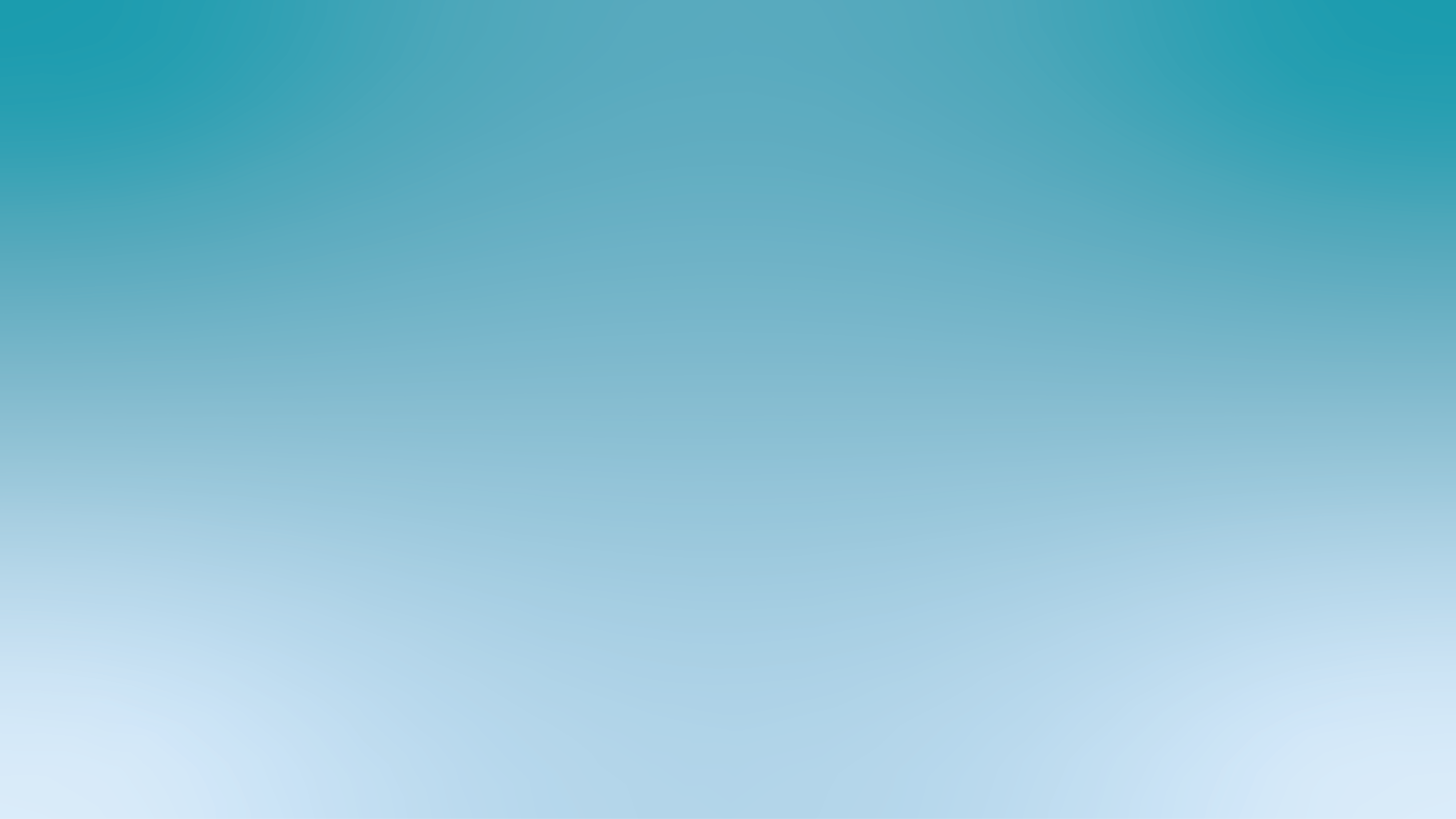 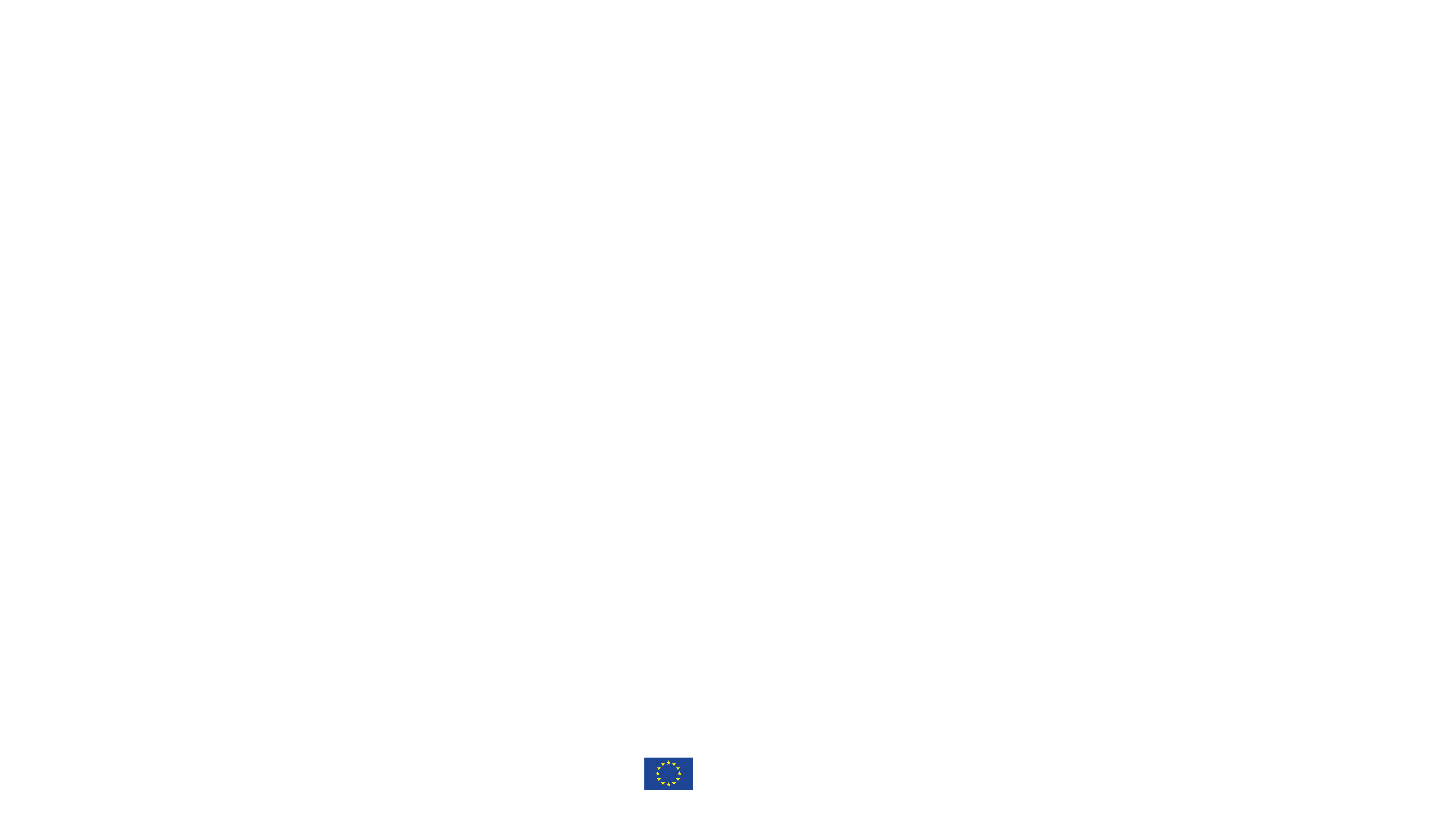 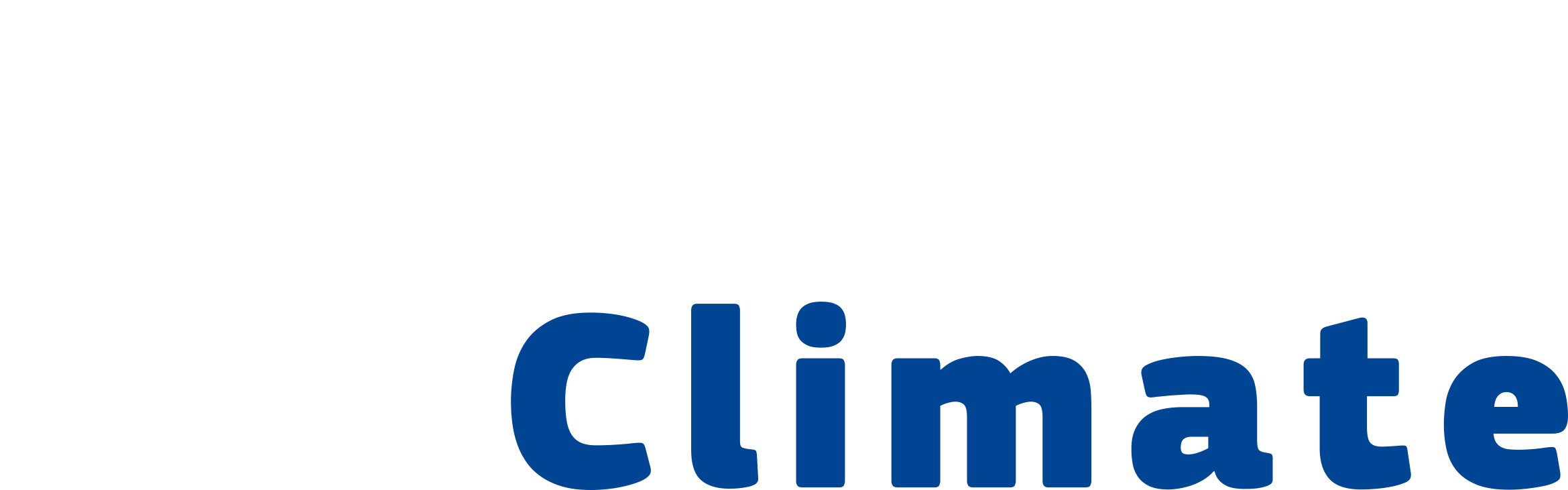 Join the European participatory community
To support teaching and learning for the green transition and sustainable development.
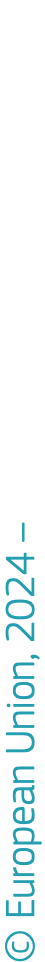 Engage with students, teachers and trainers,
And education stakeholders
From kindergarten to lifelong learning!
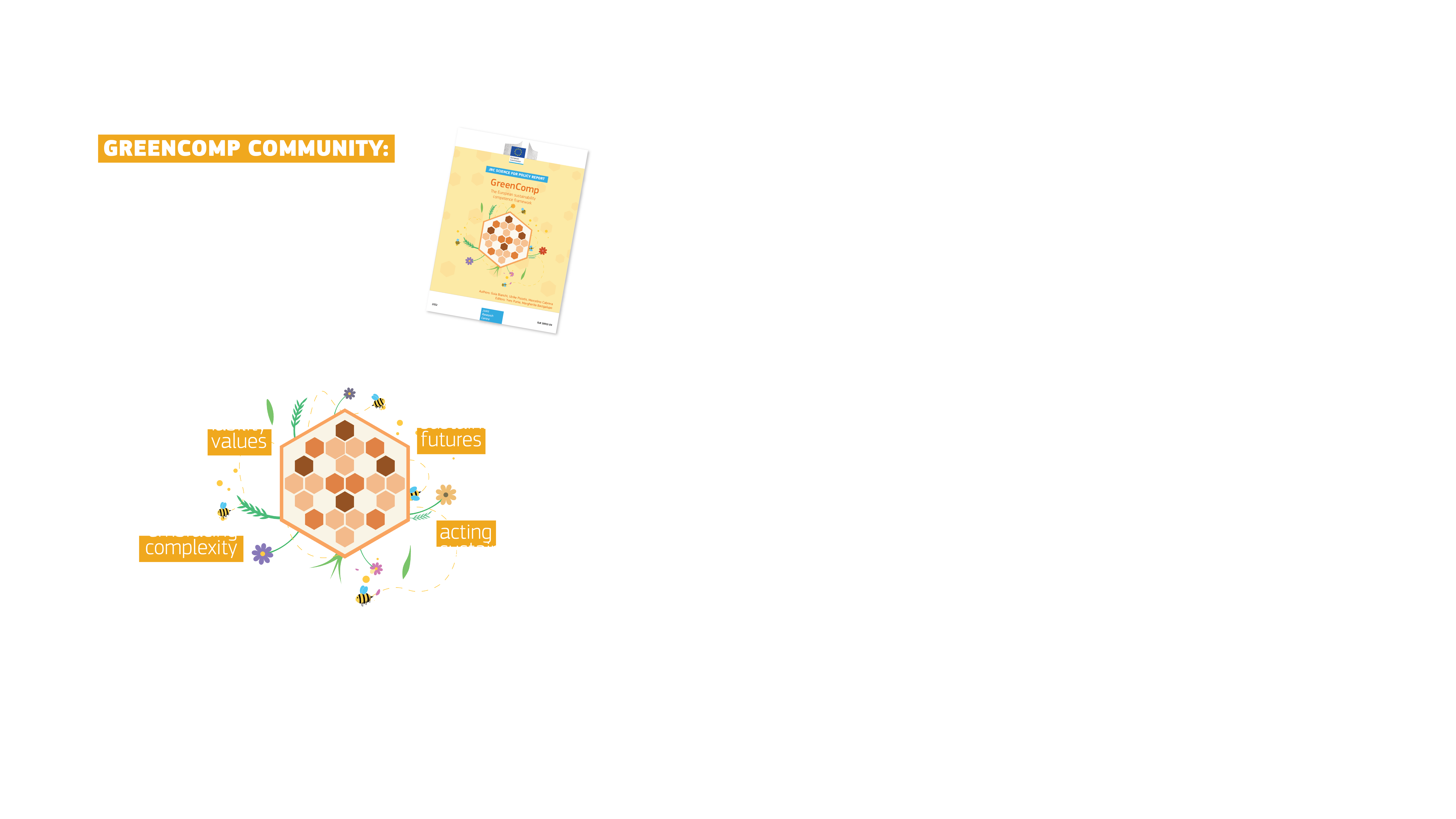 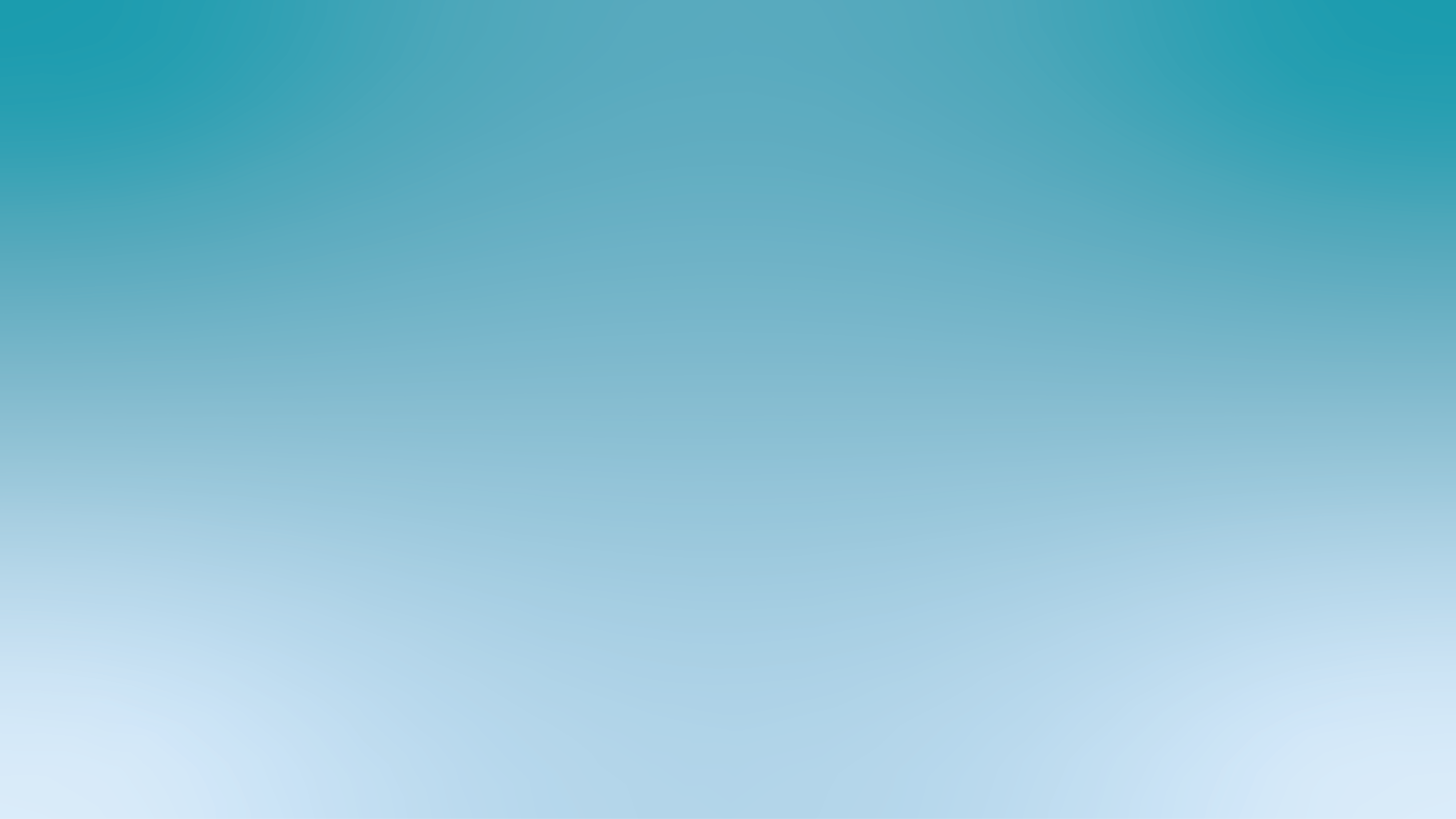 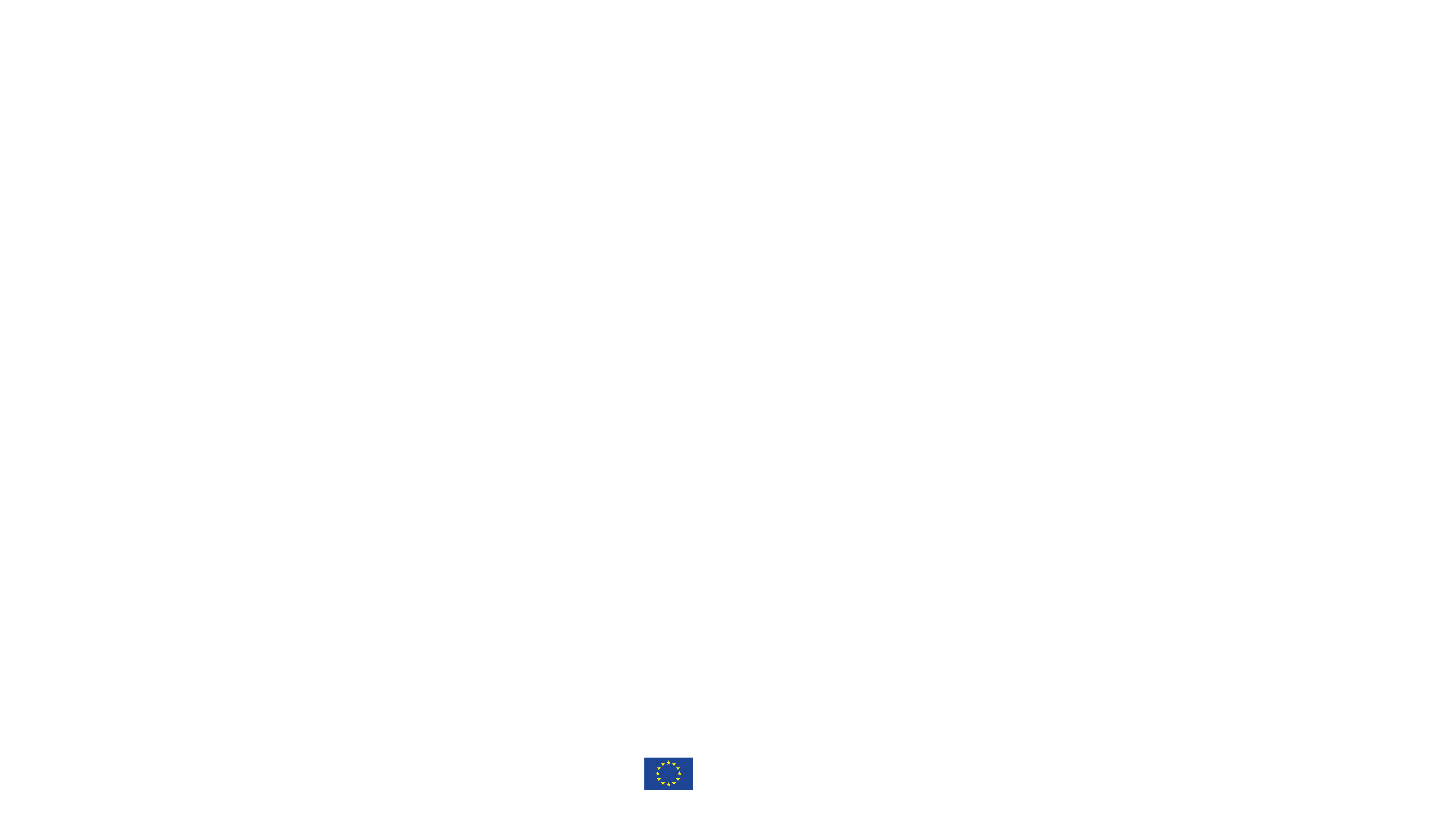 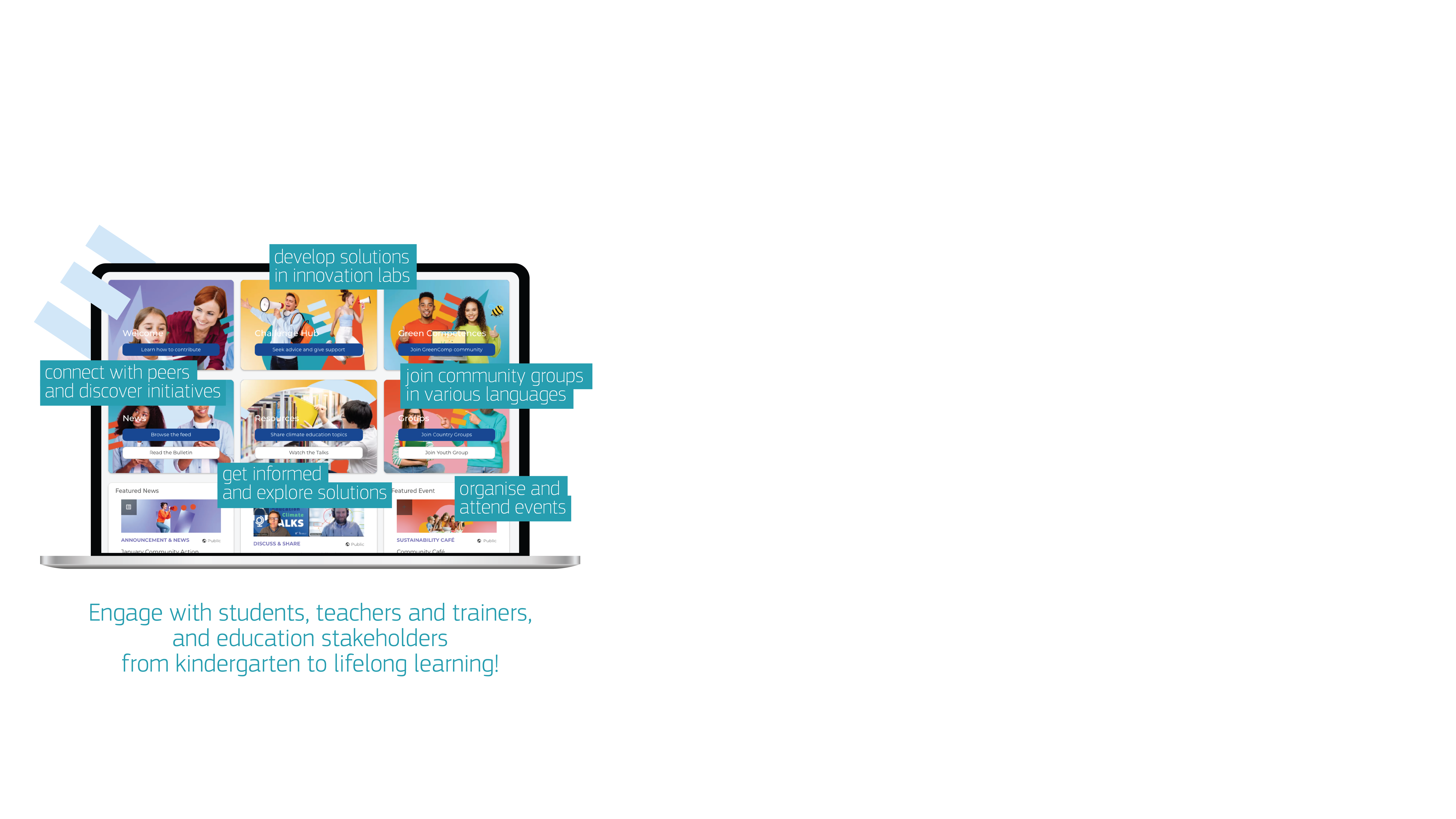 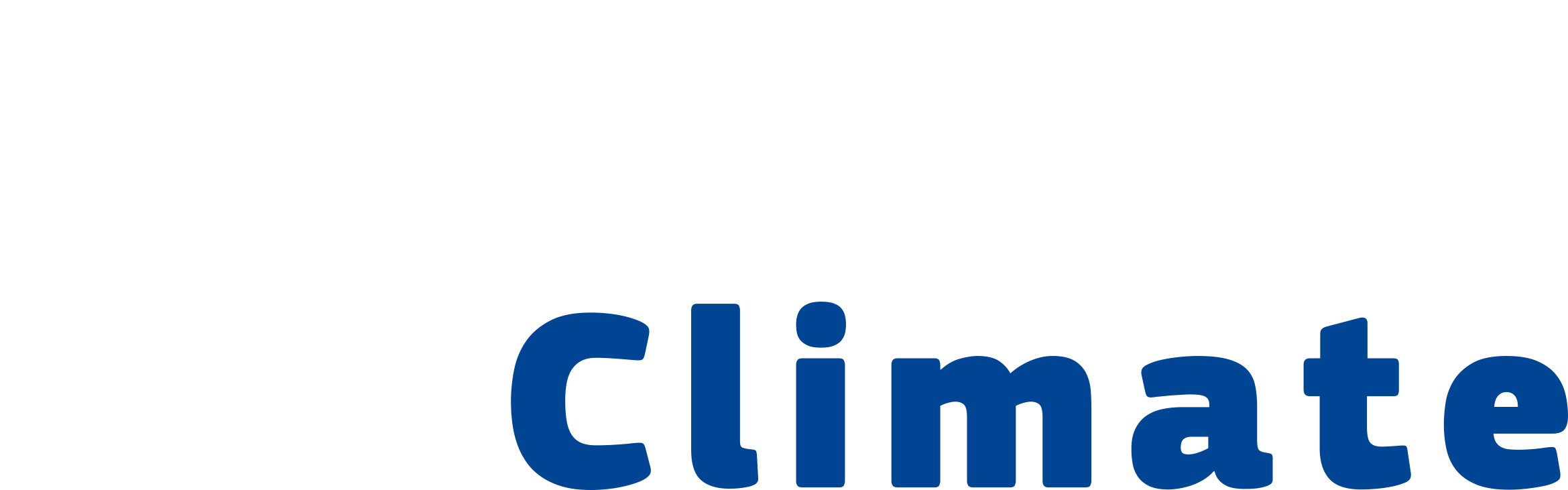 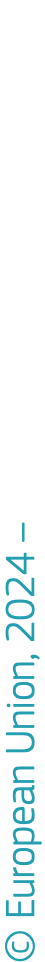 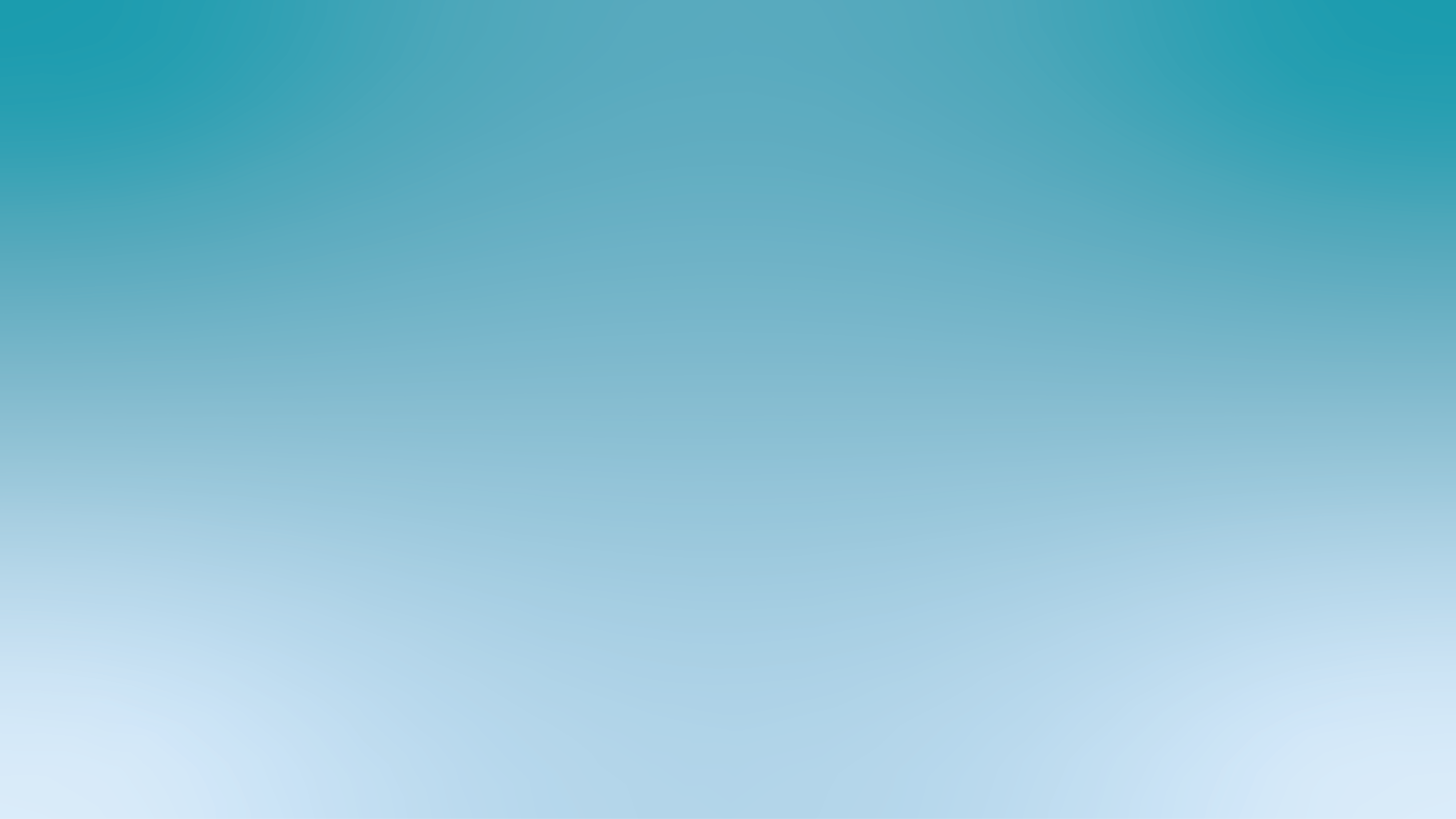 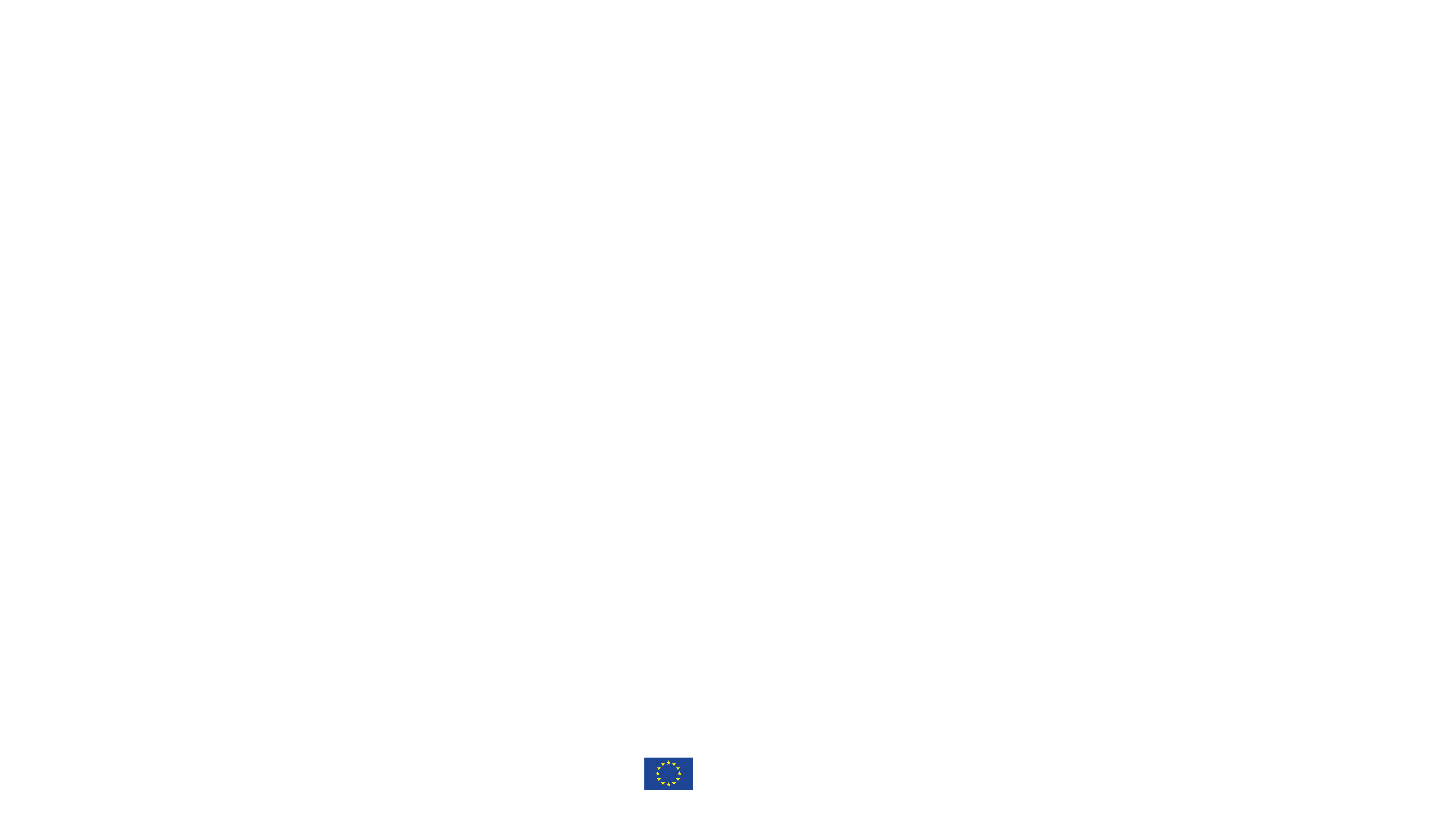 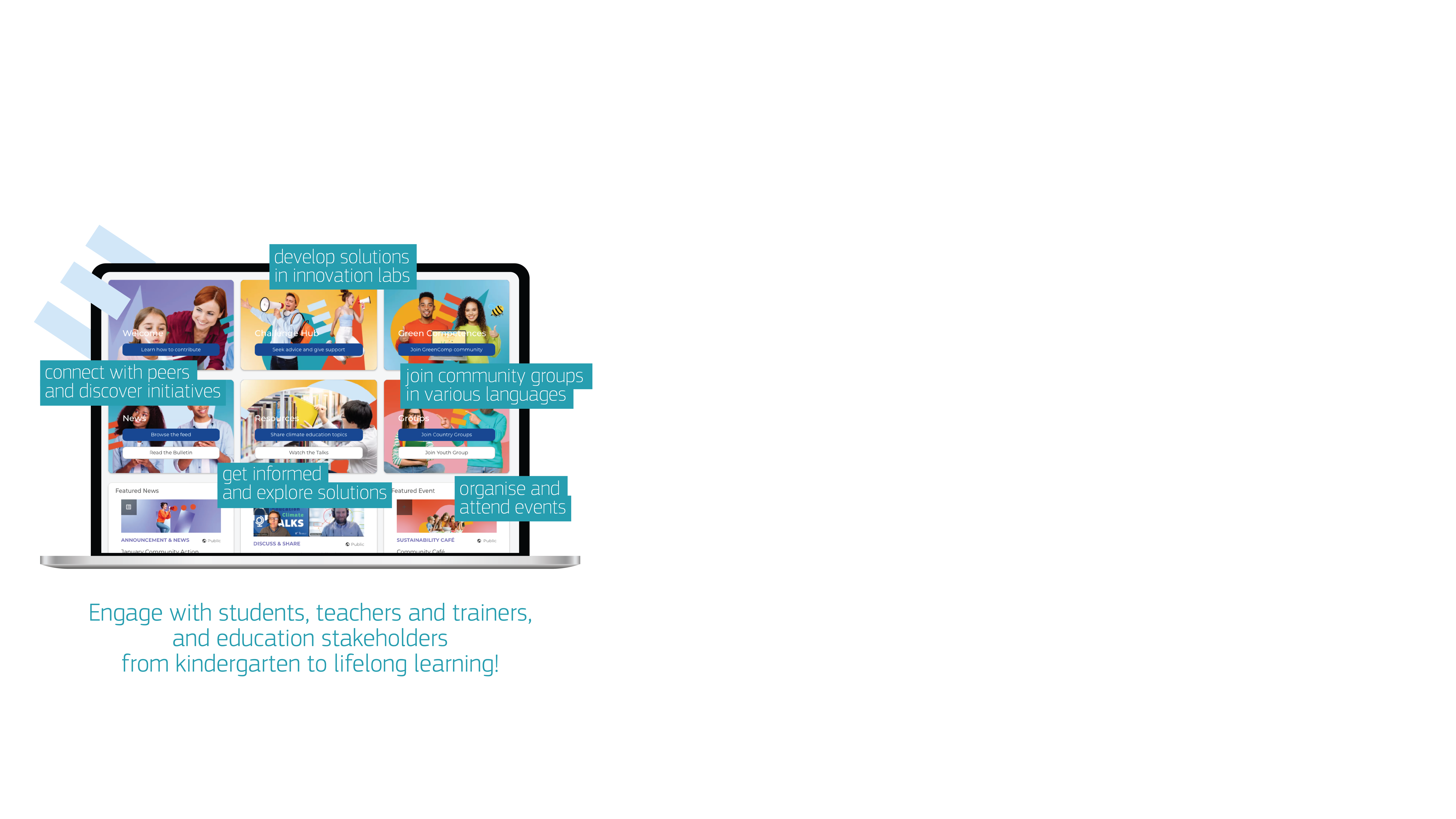 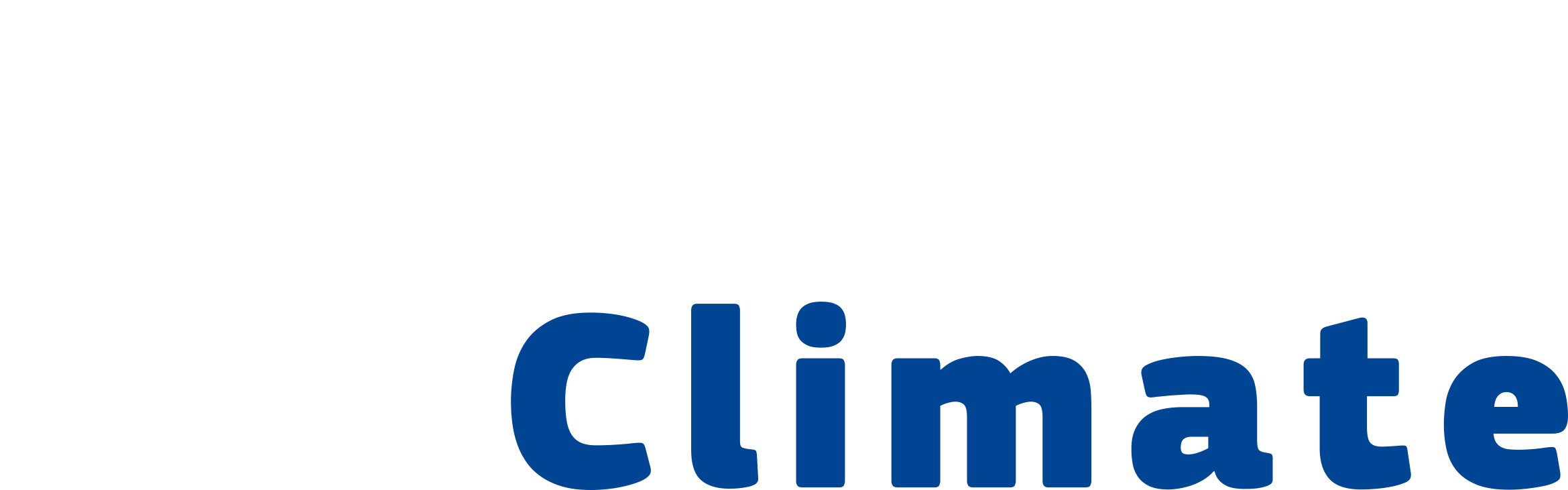 Lorem ipsum dolor sit amet, consectetur adipiscing elit, sed do eiusmod tempor incididunt ut labore et dolore magna aliqua.
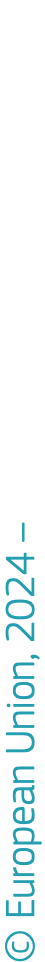 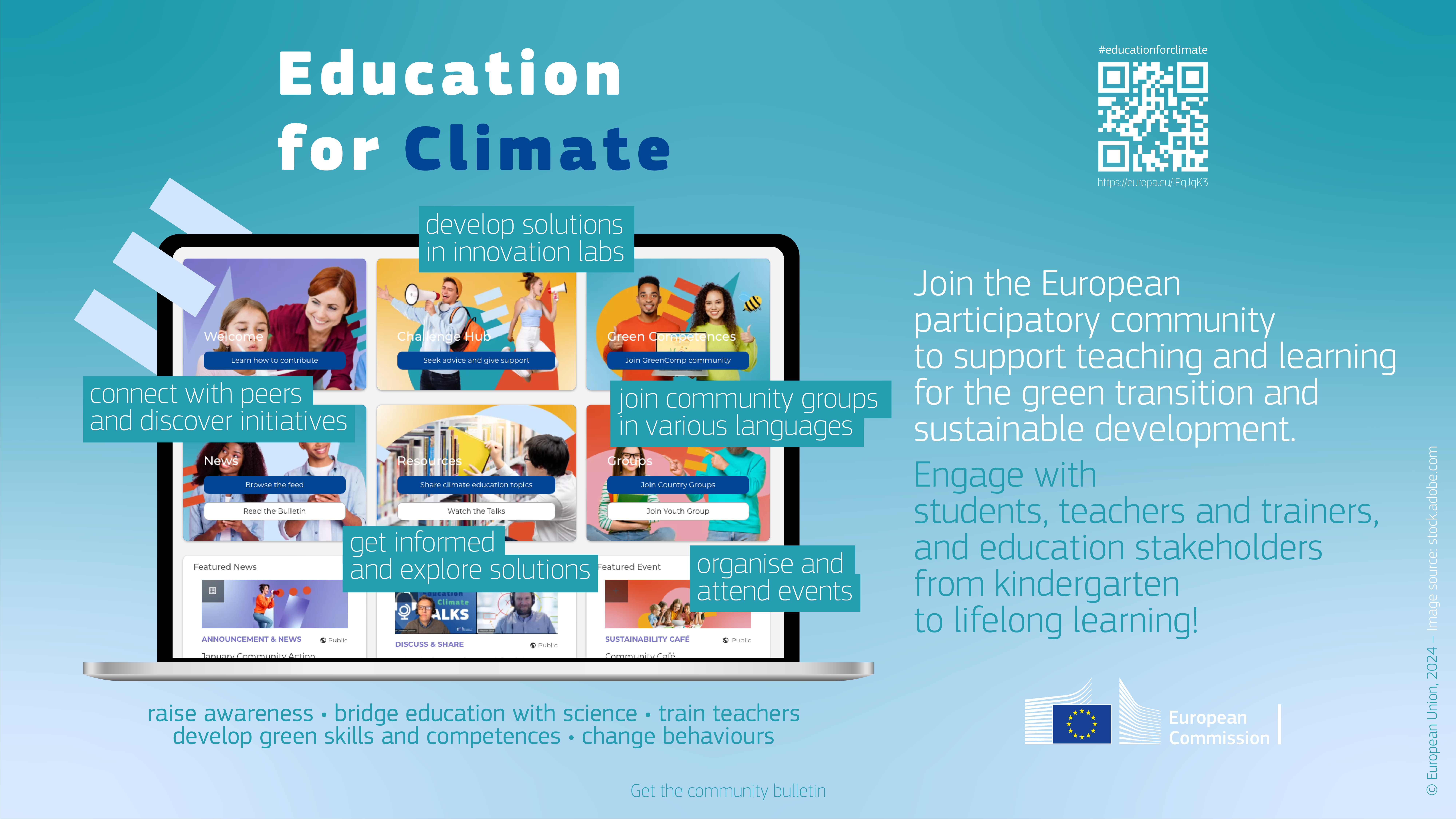 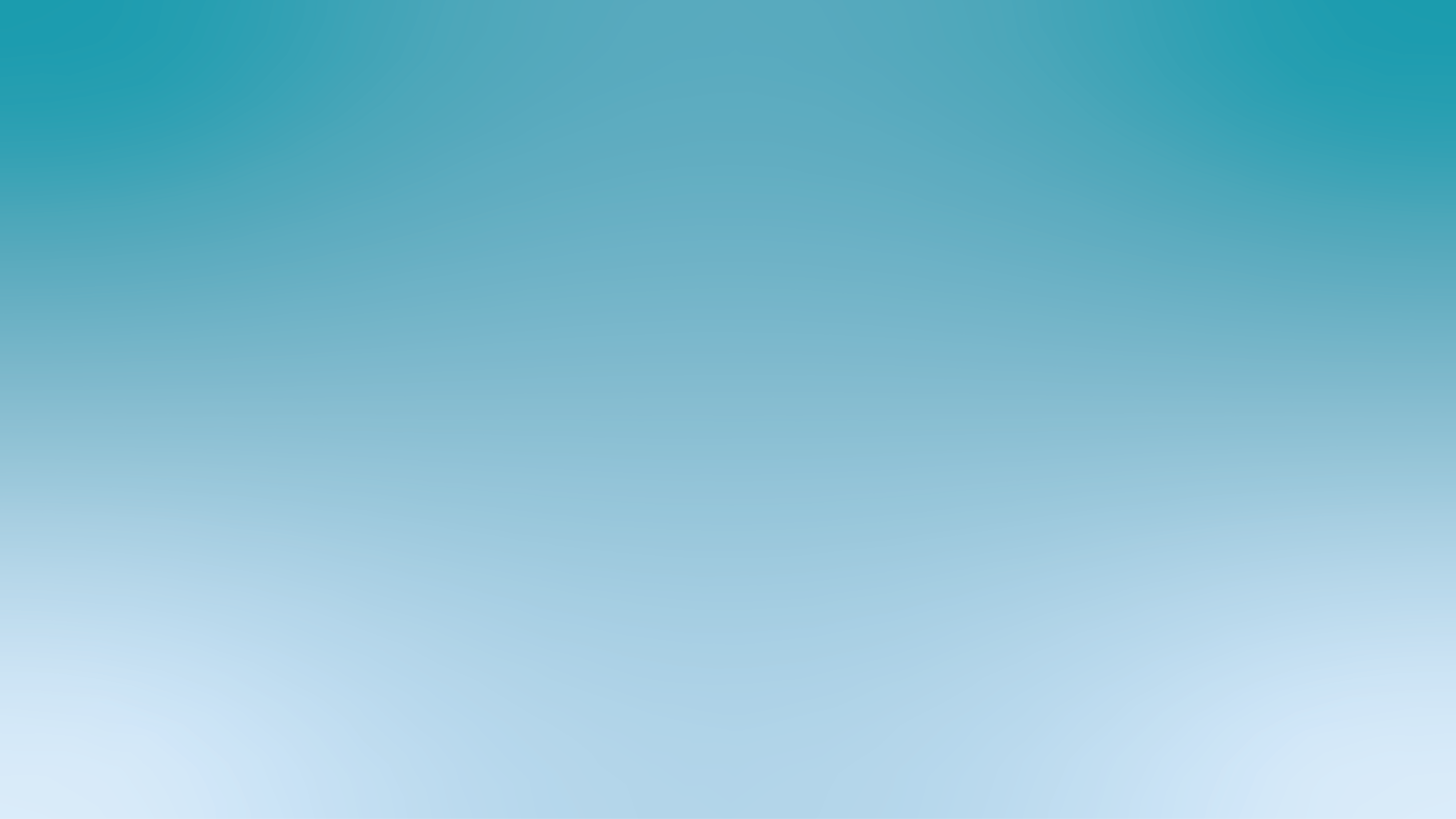 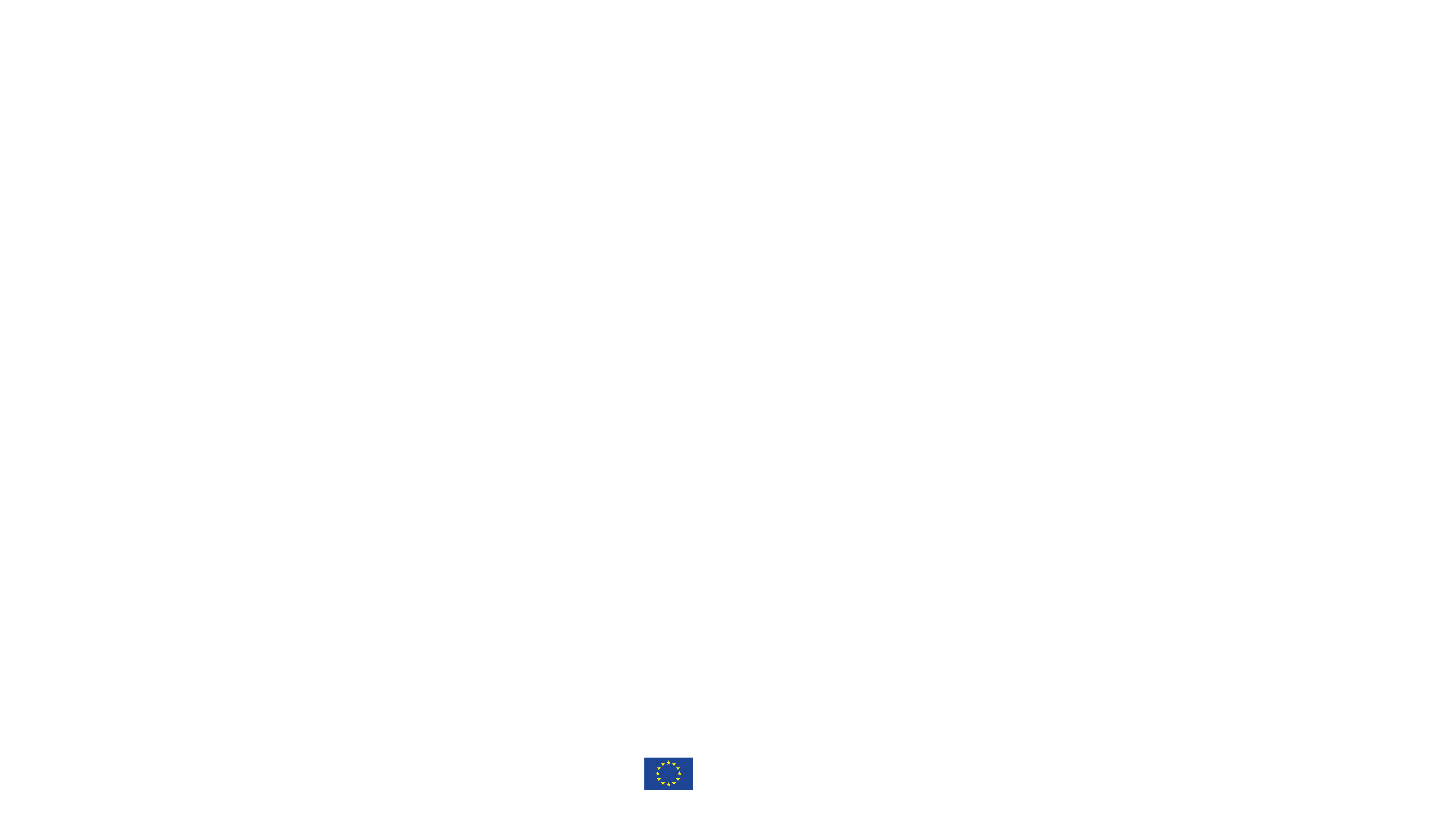 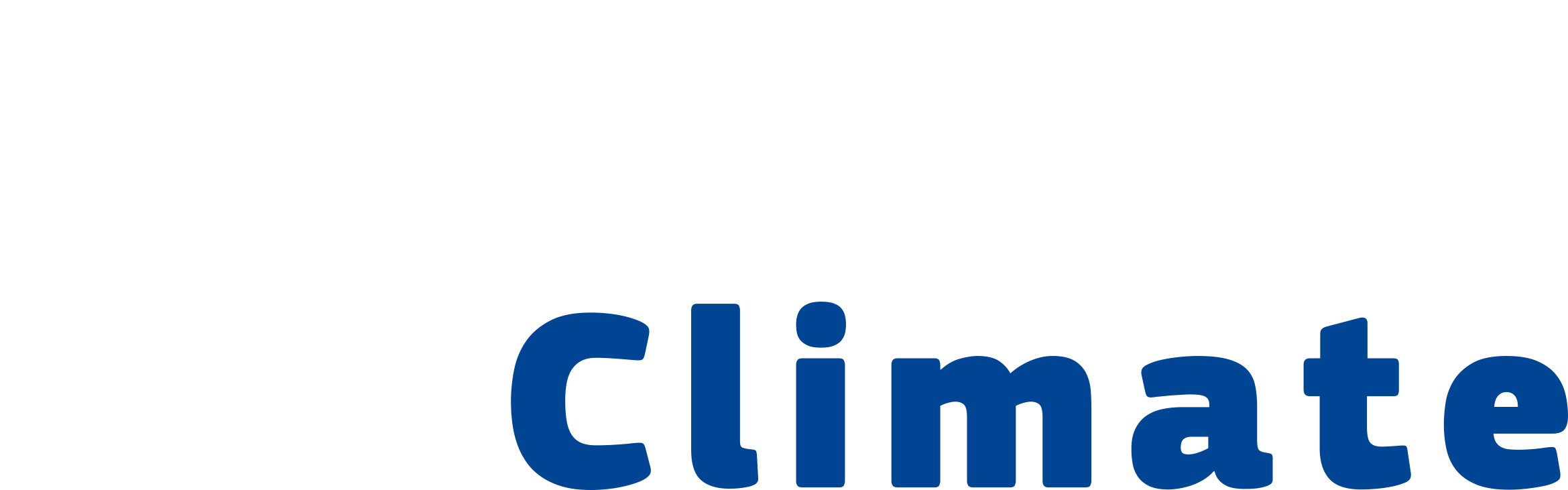 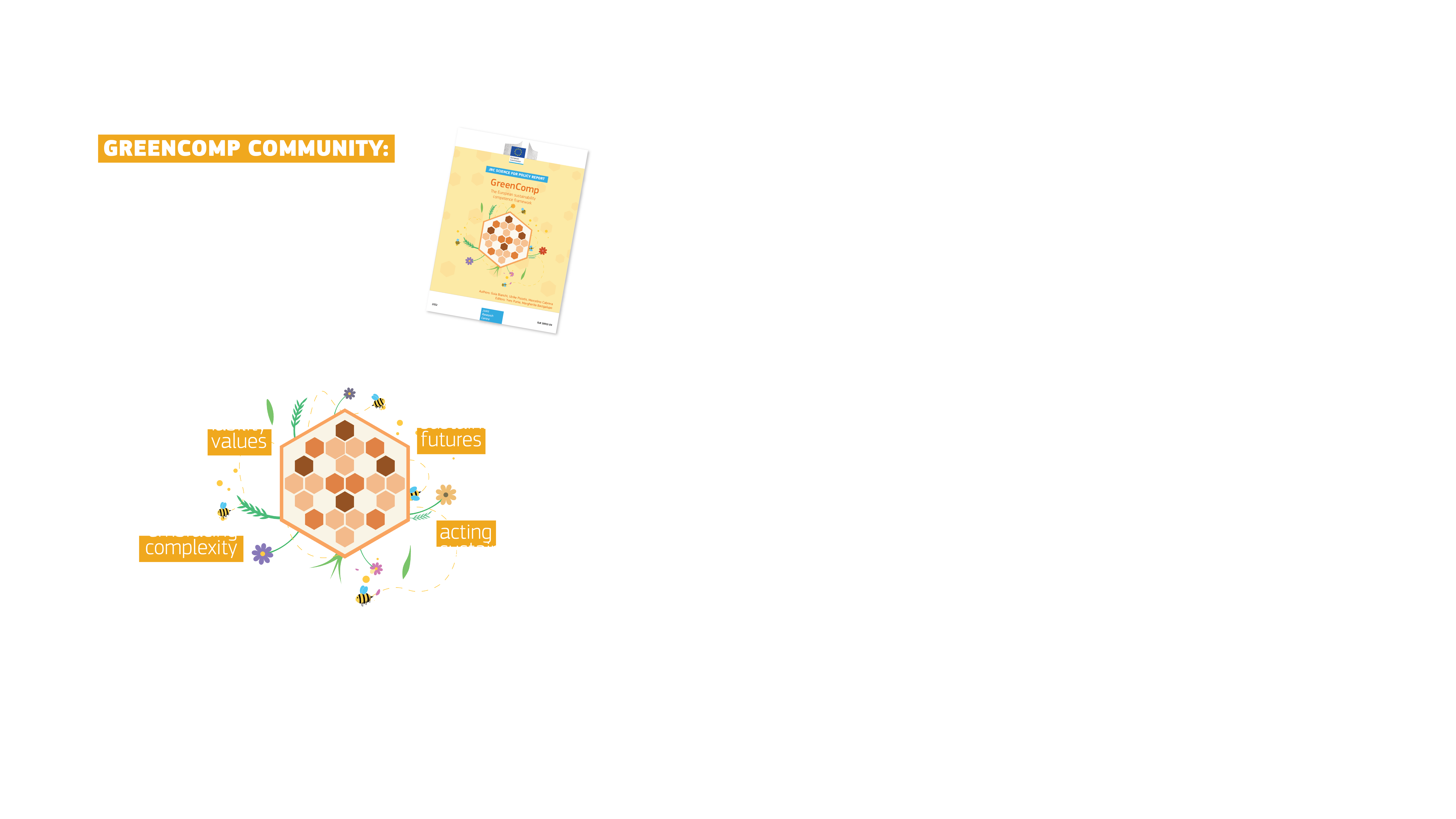 Lorem ipsum dolor sit amet, consectetur adipiscing elit, sed do eiusmod tempor incididunt ut labore et dolore magna aliqua.
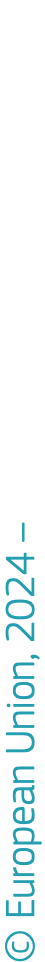 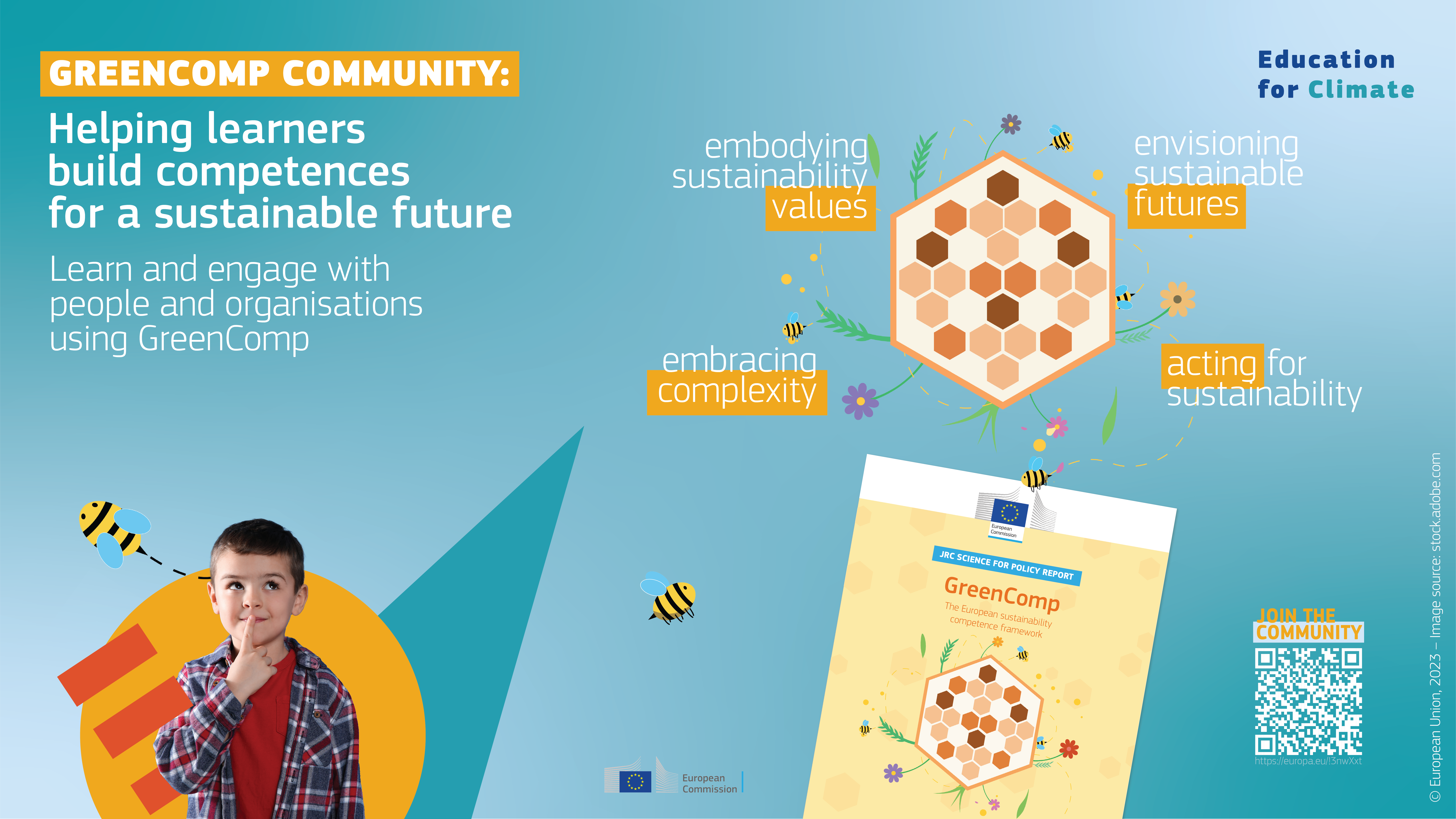 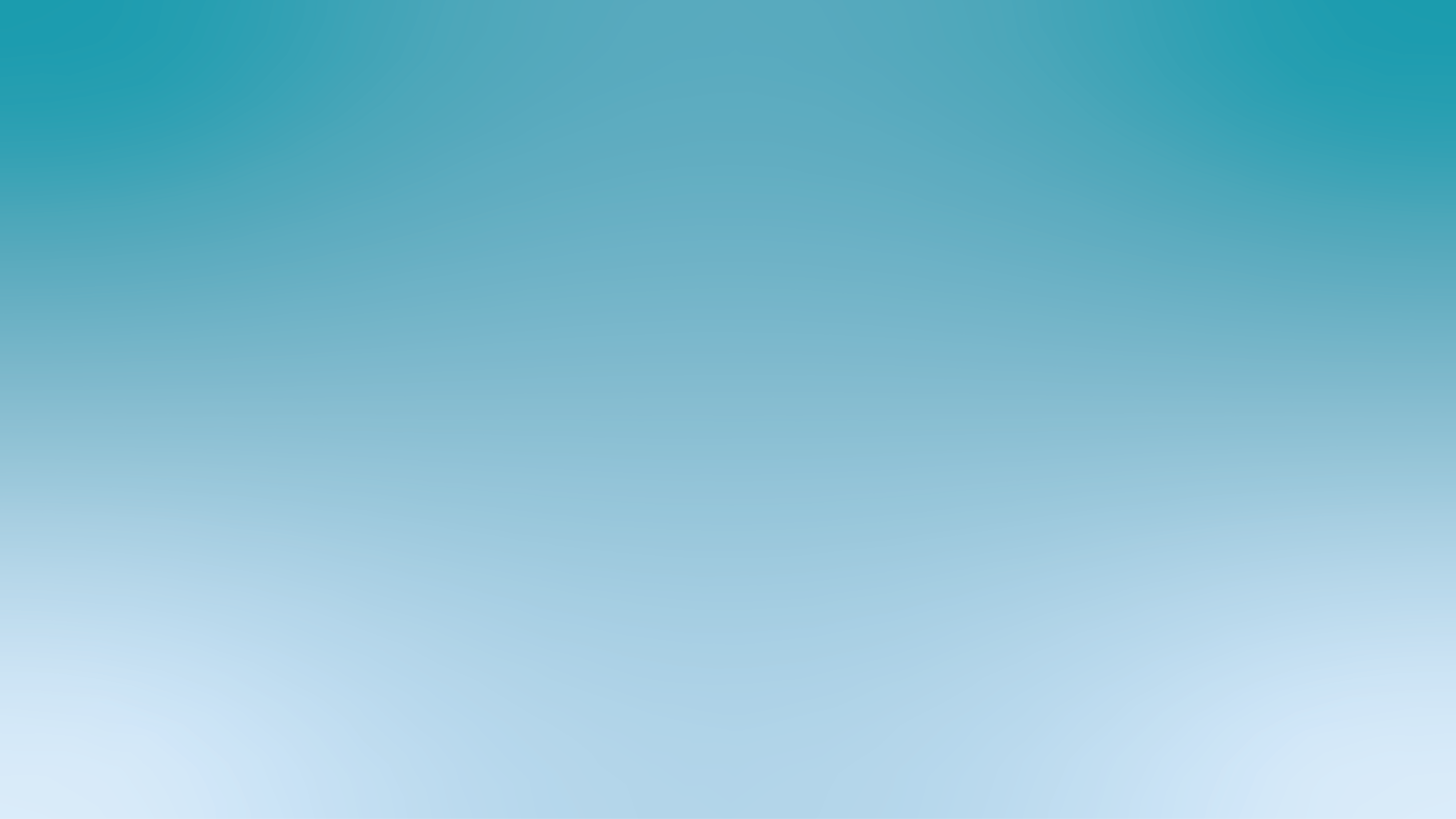 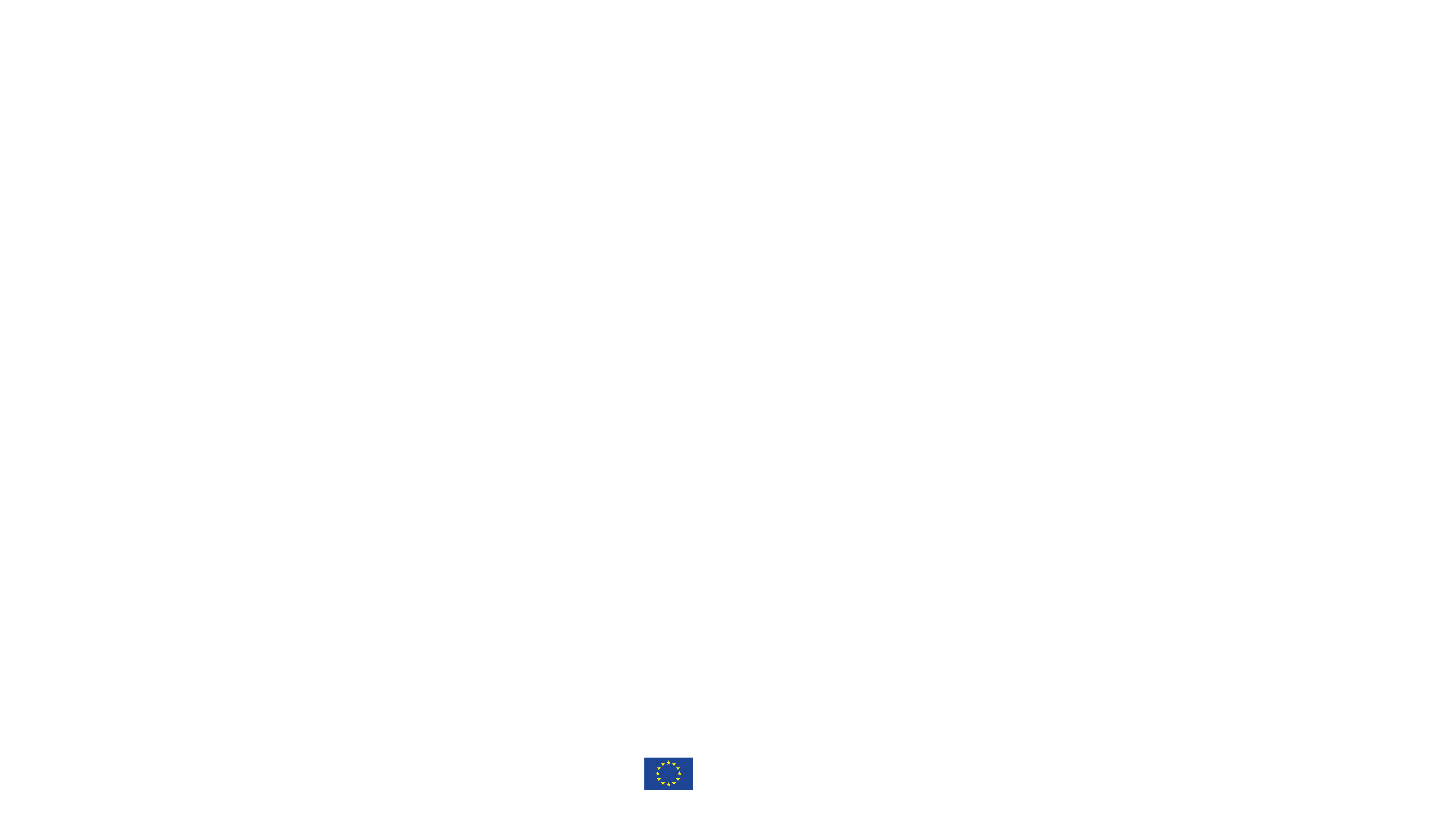 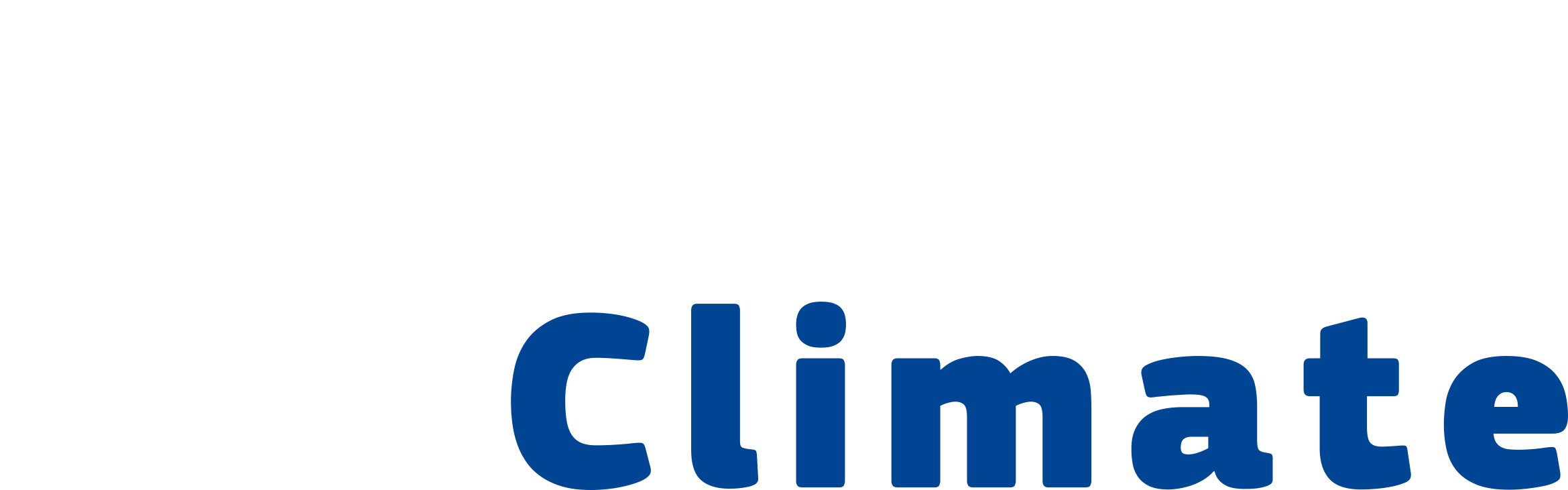 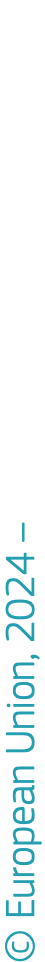 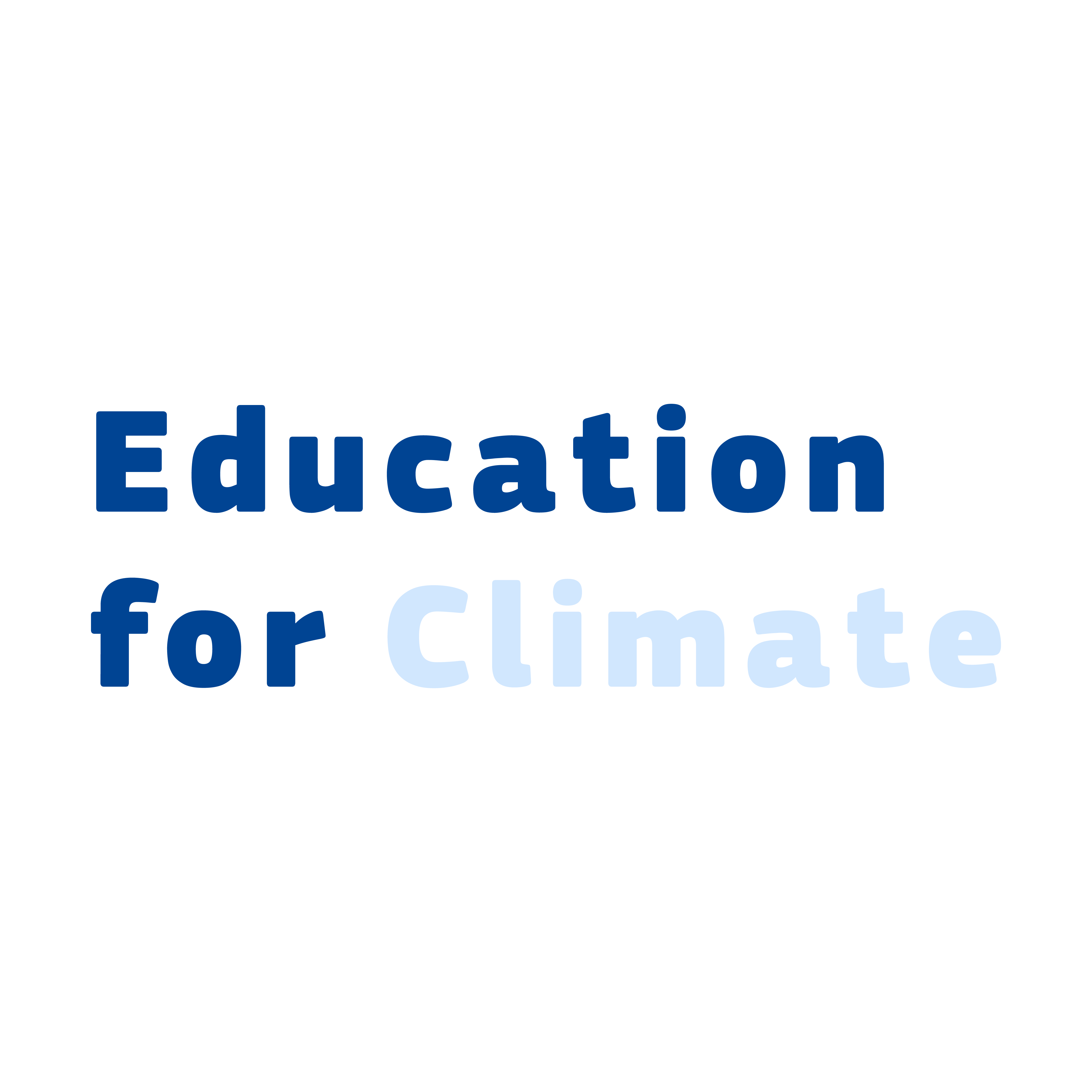 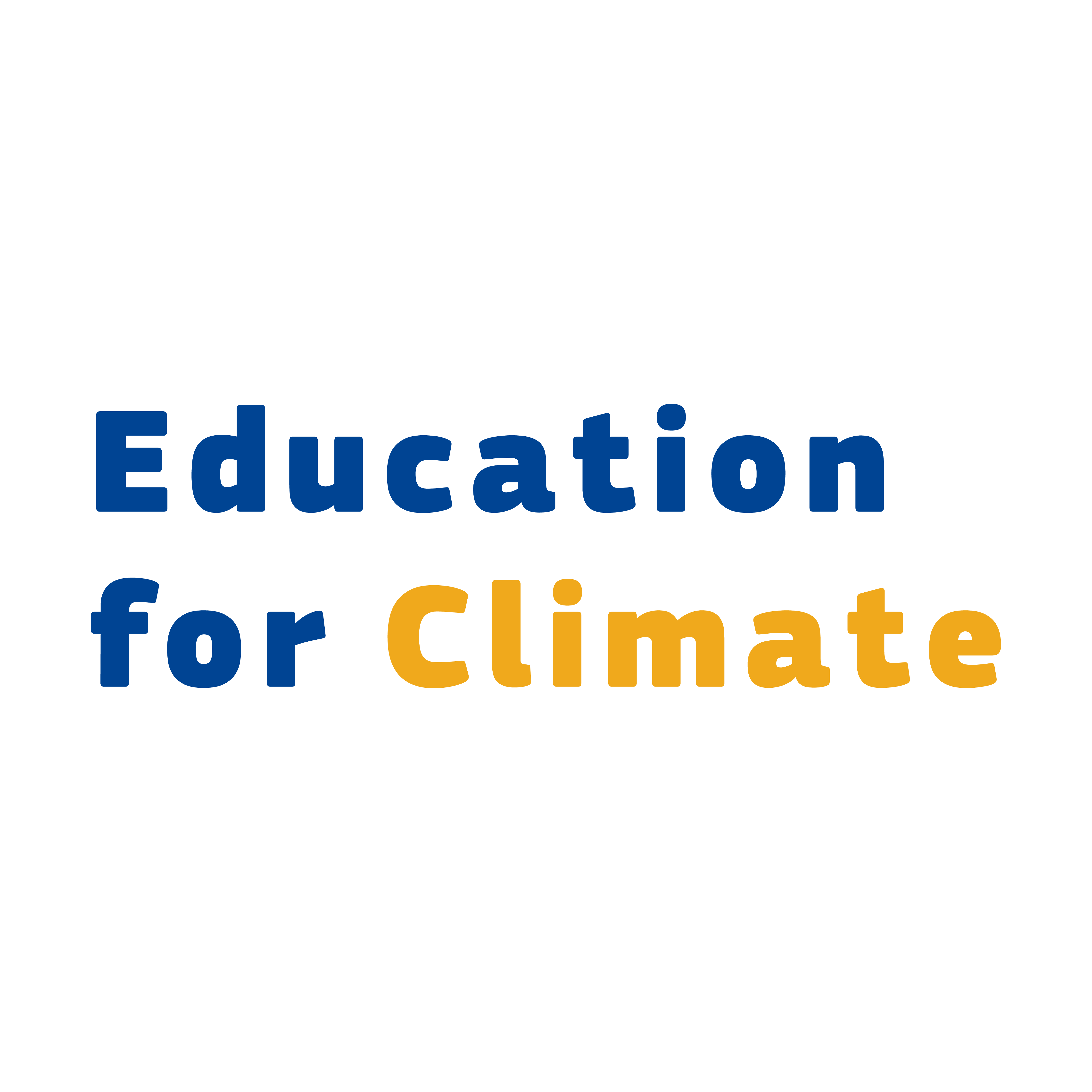 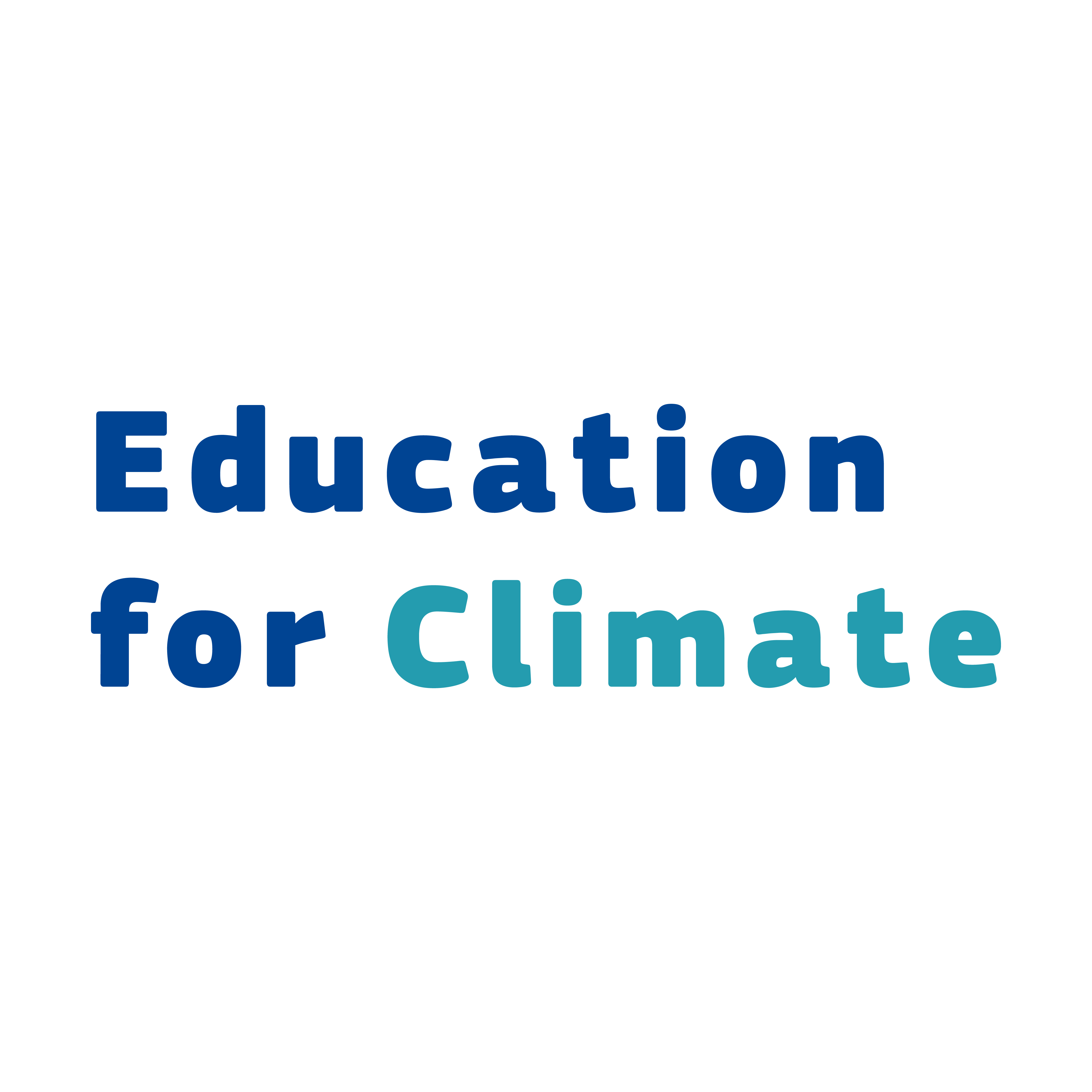 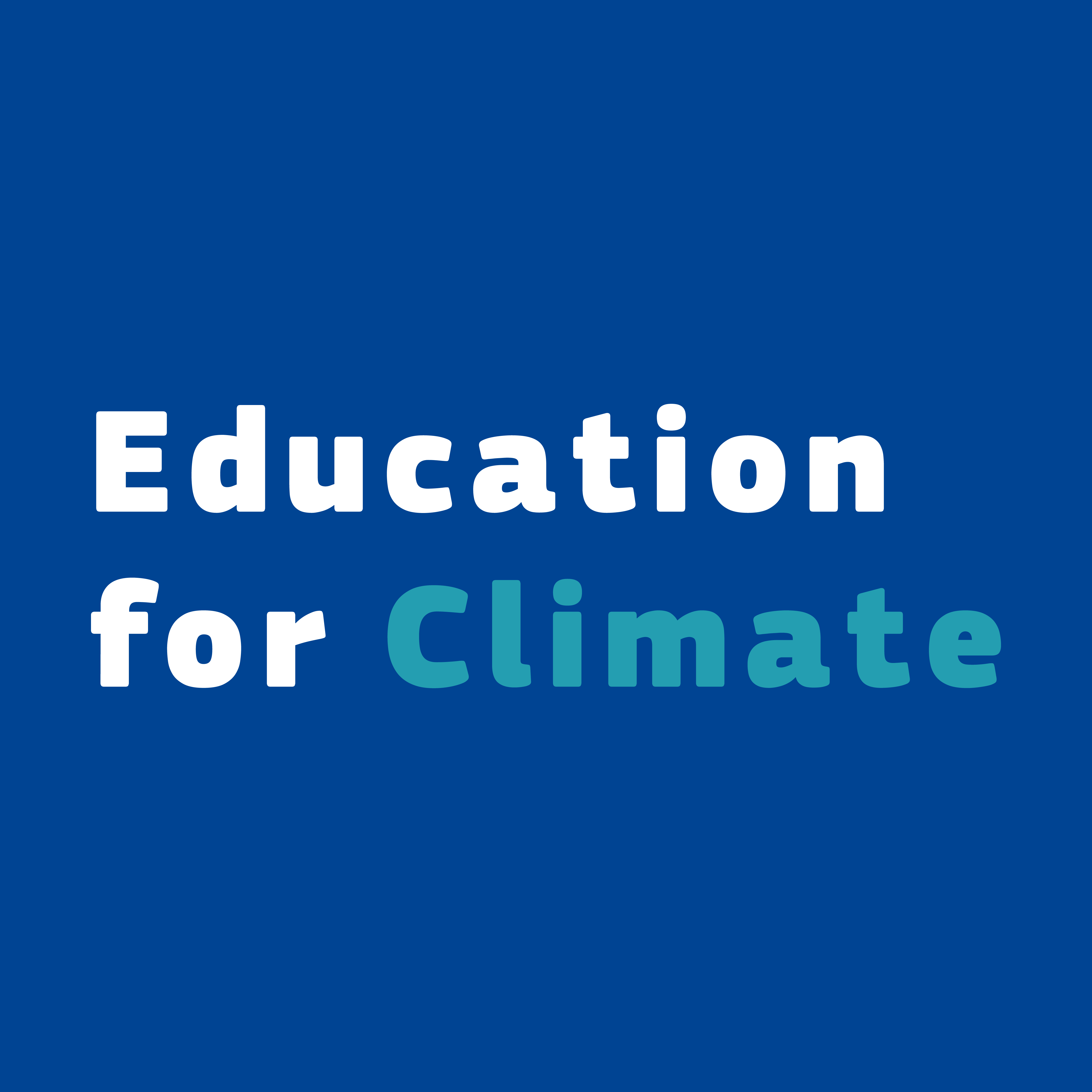 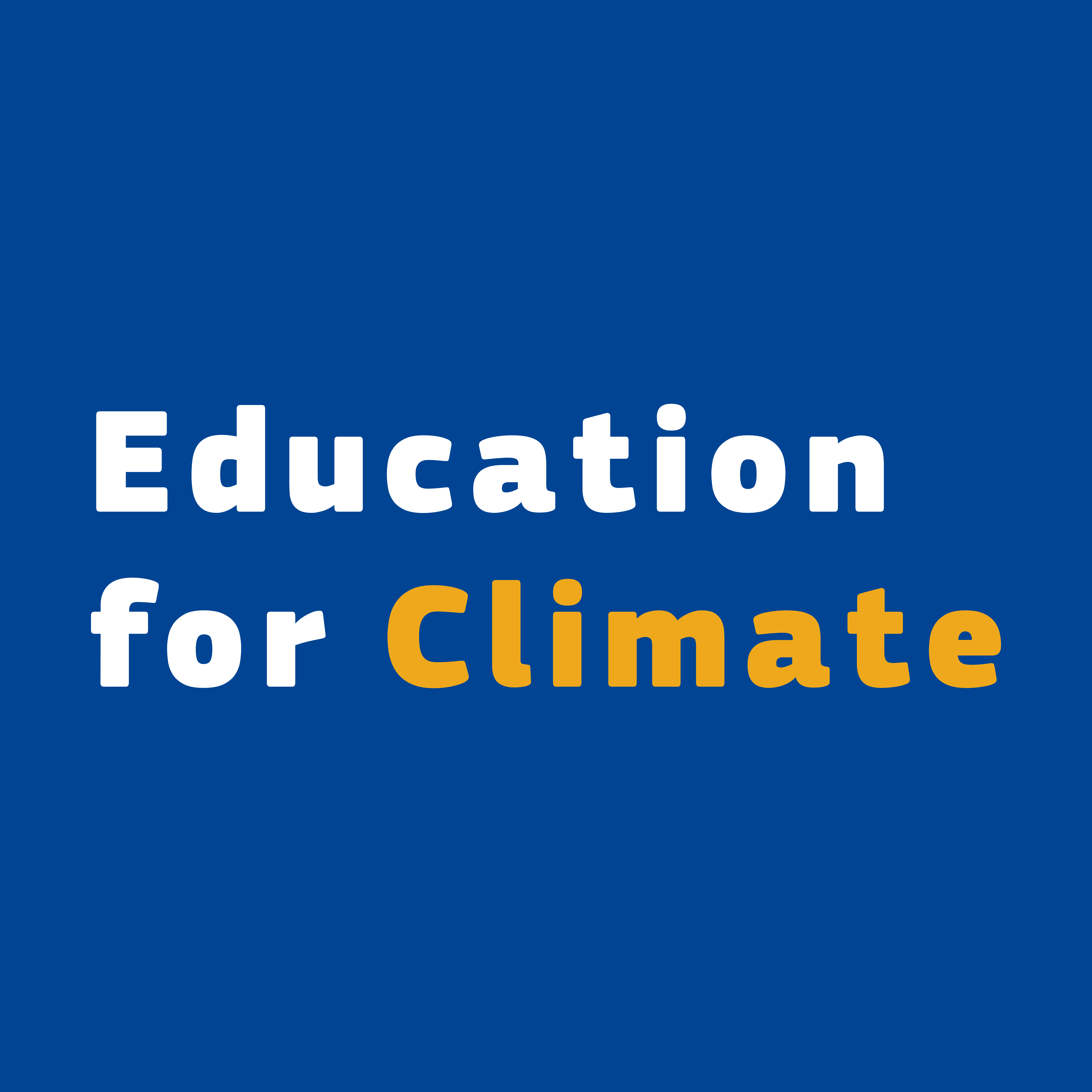 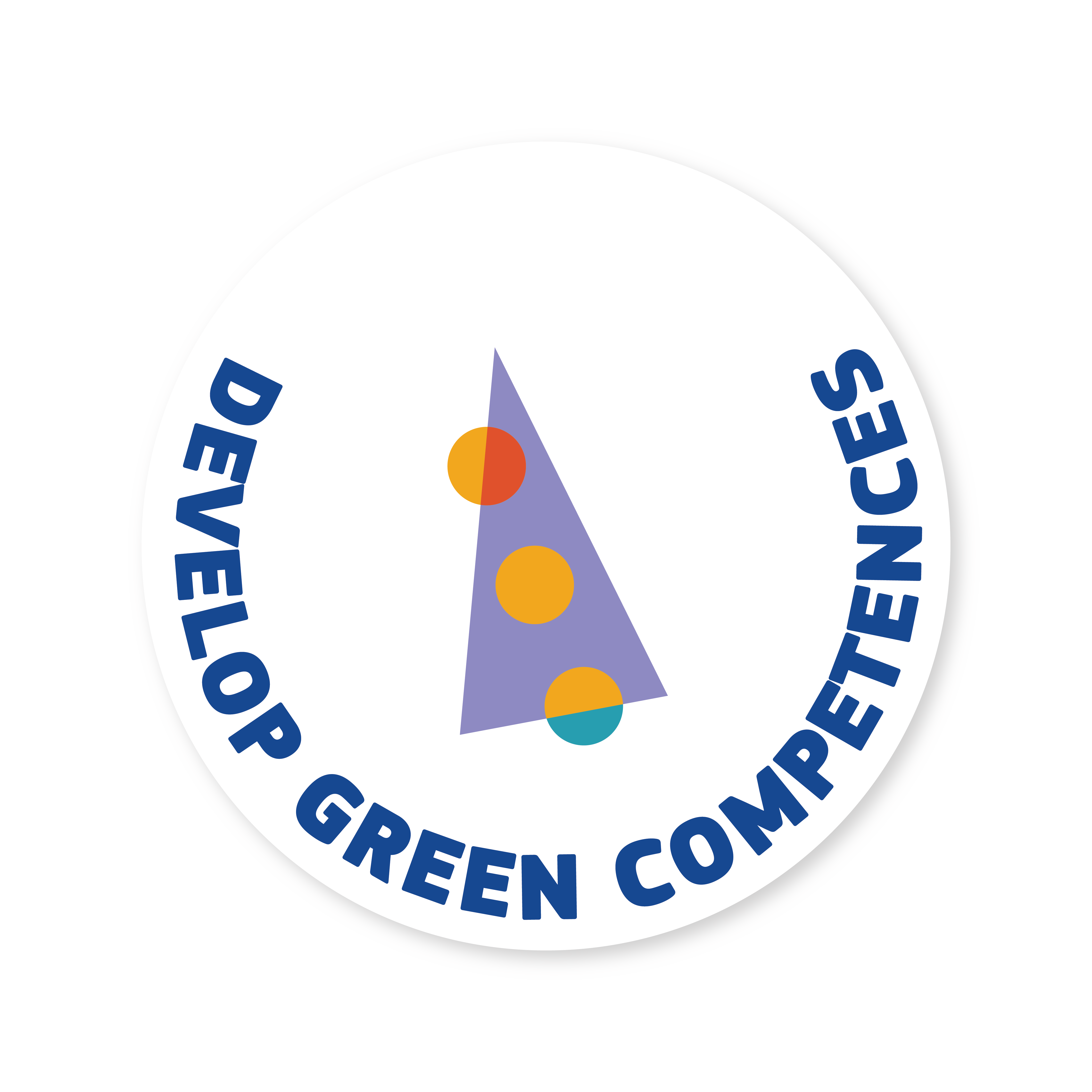 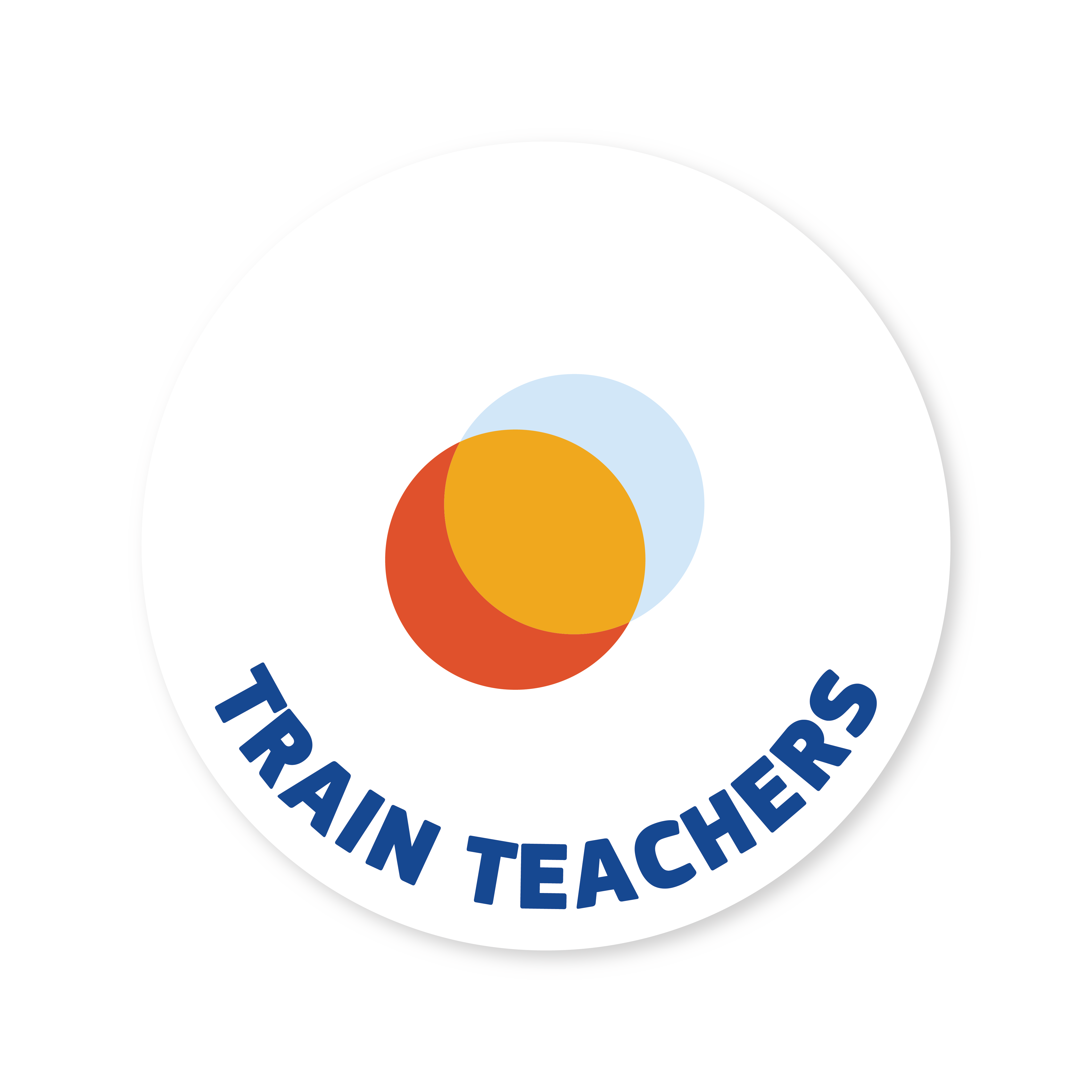 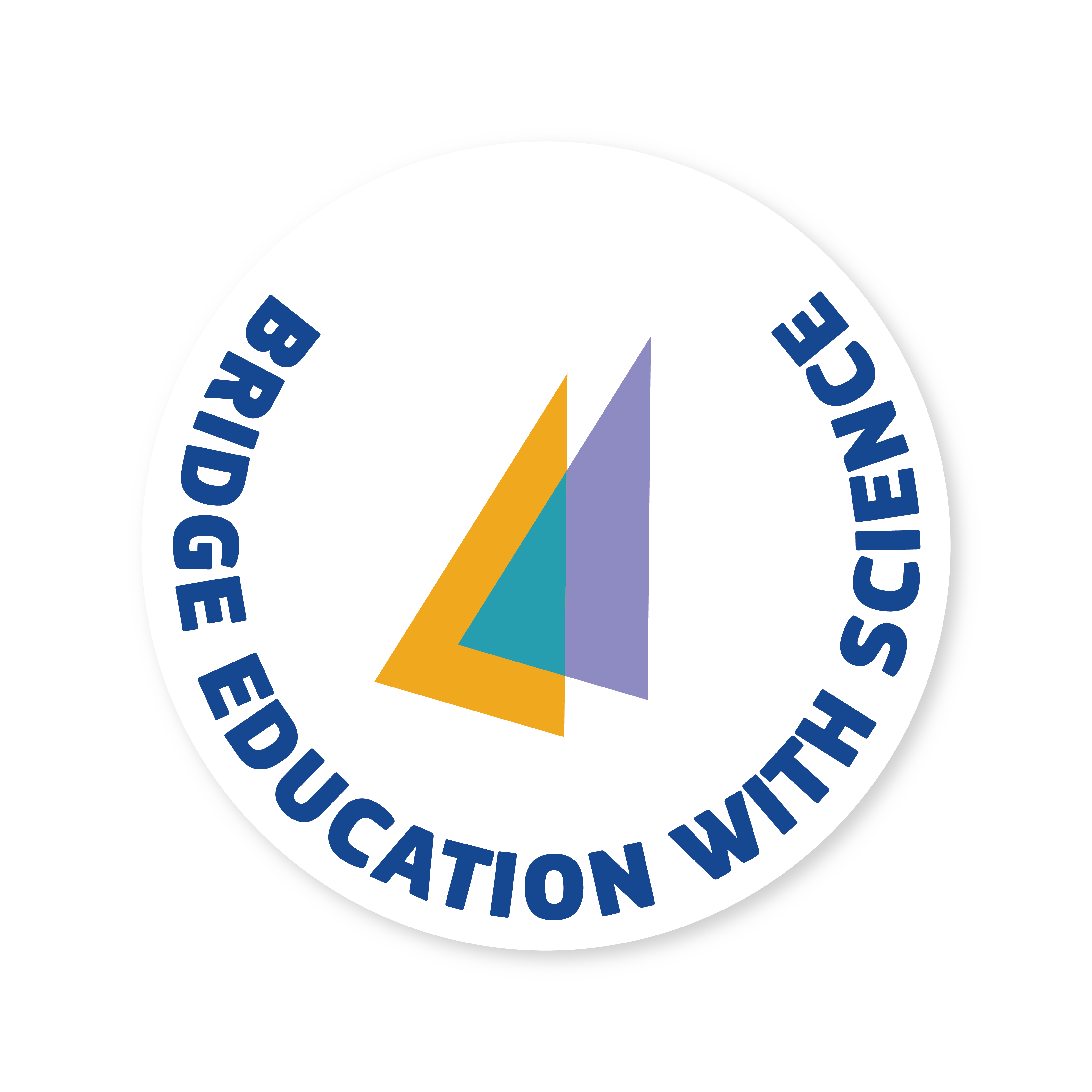 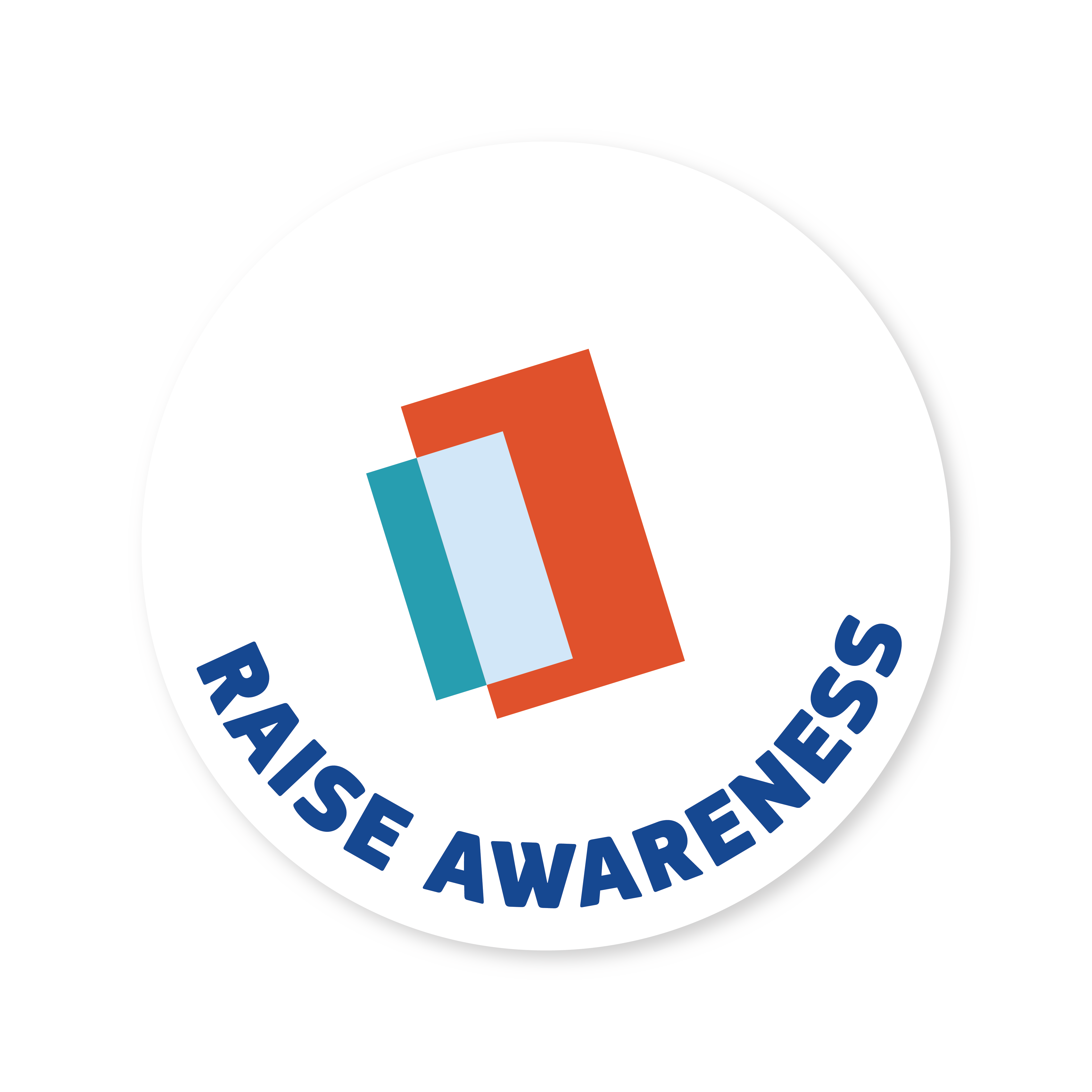 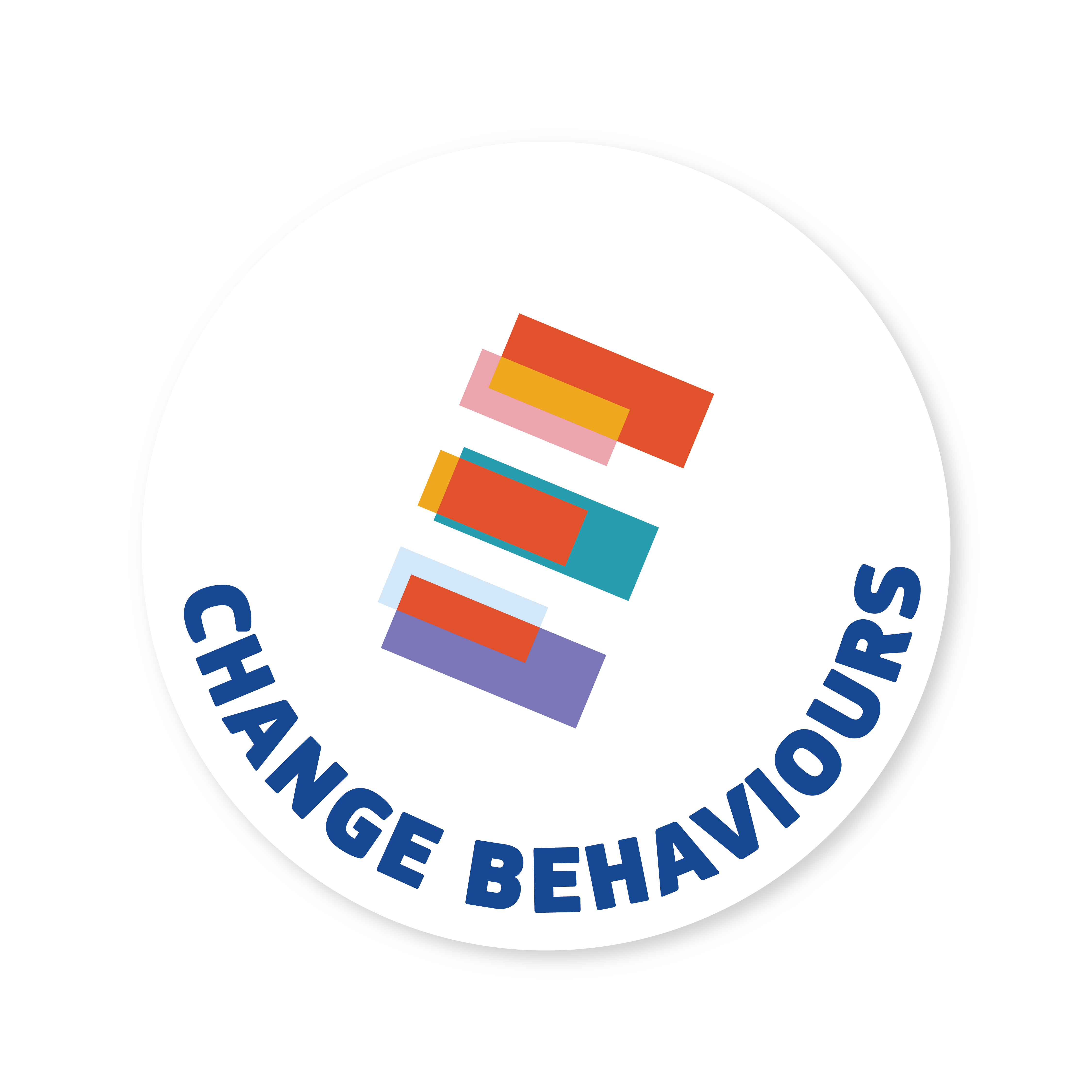 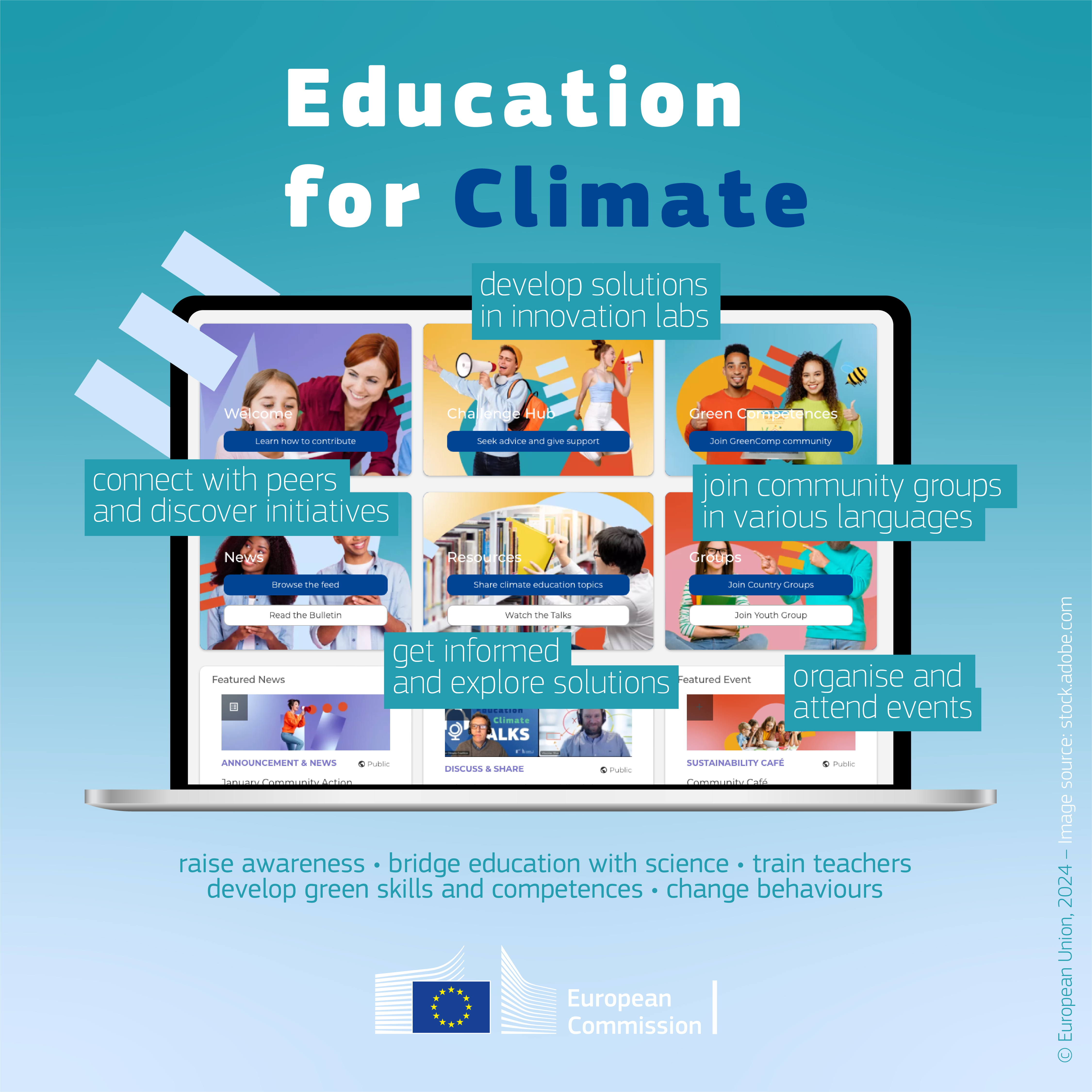 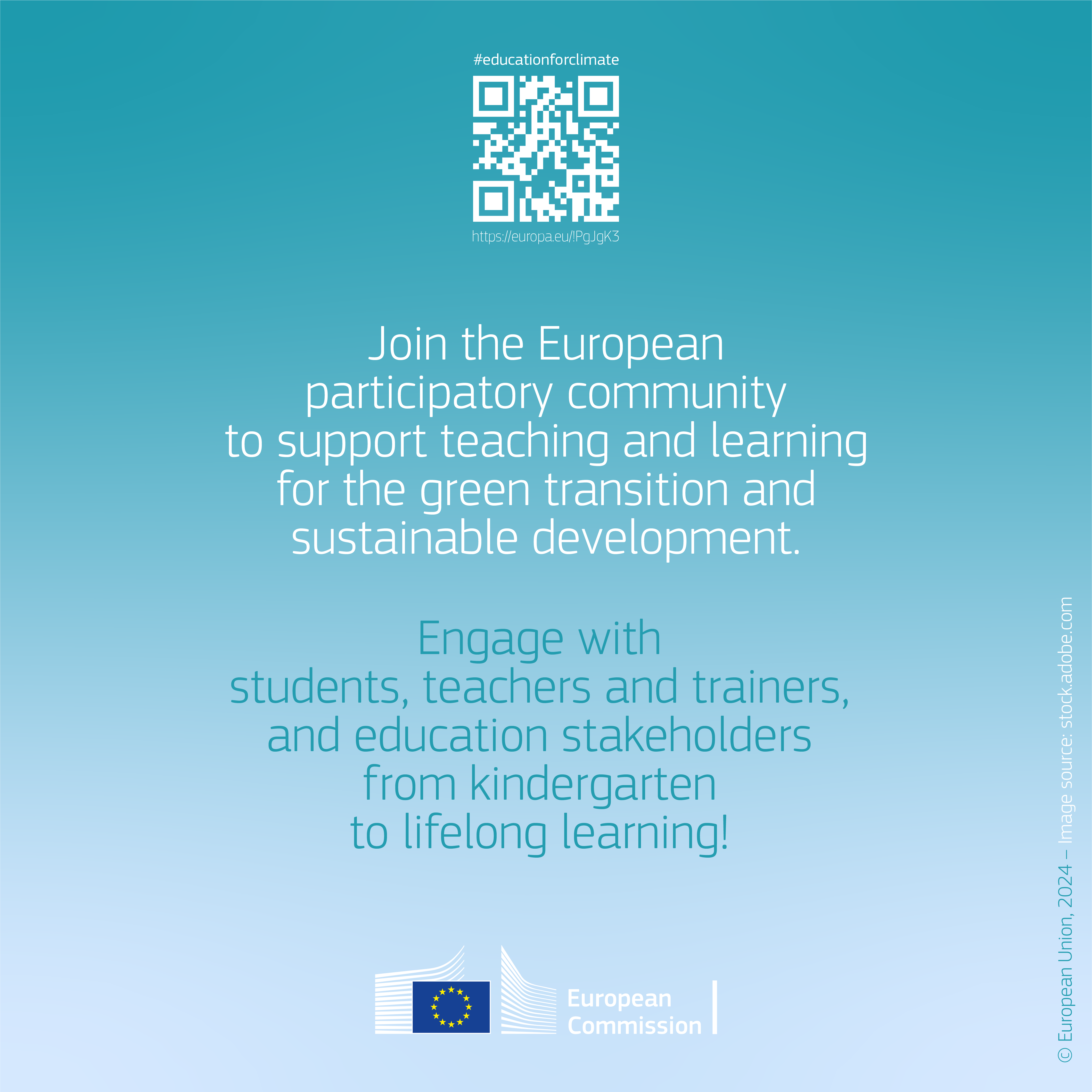 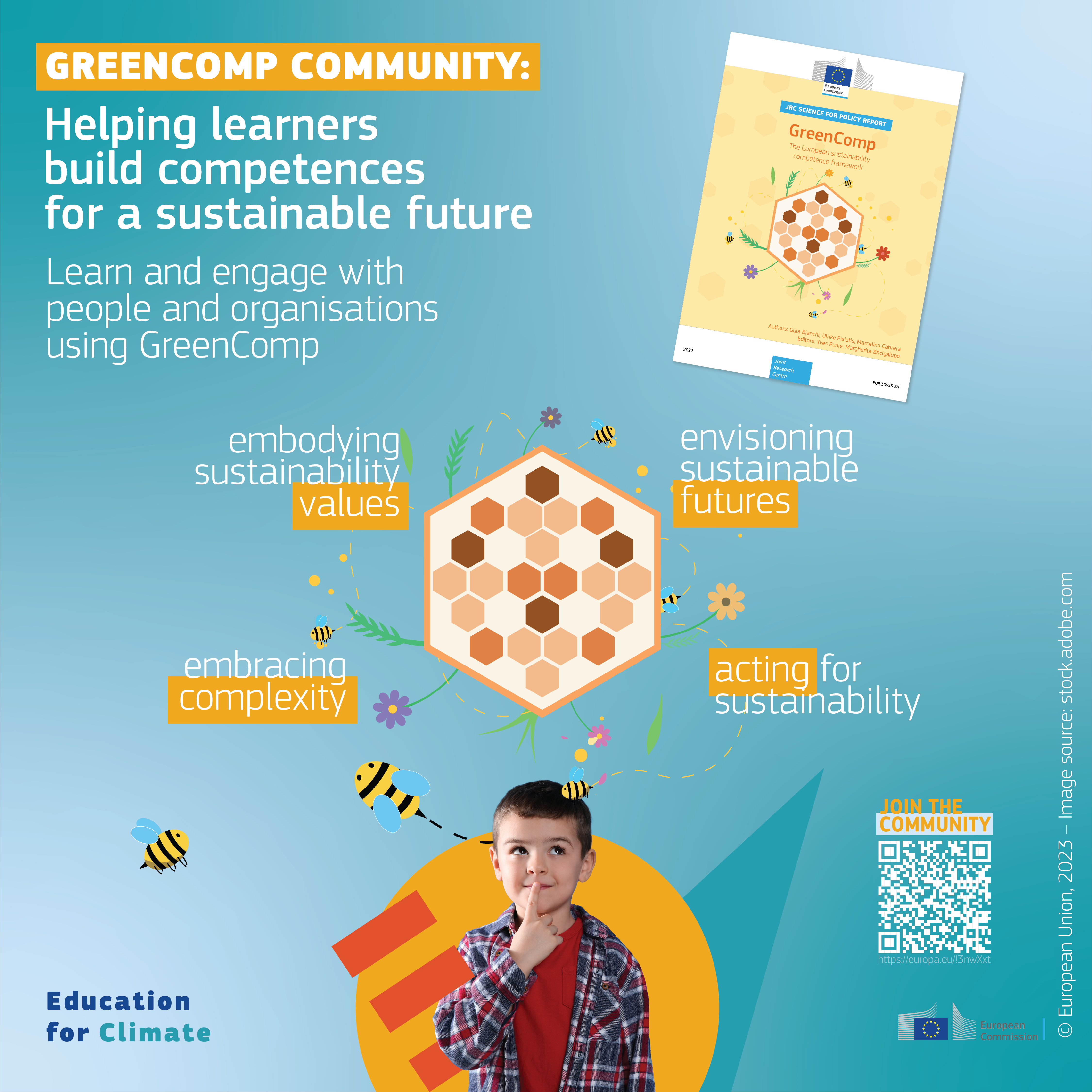 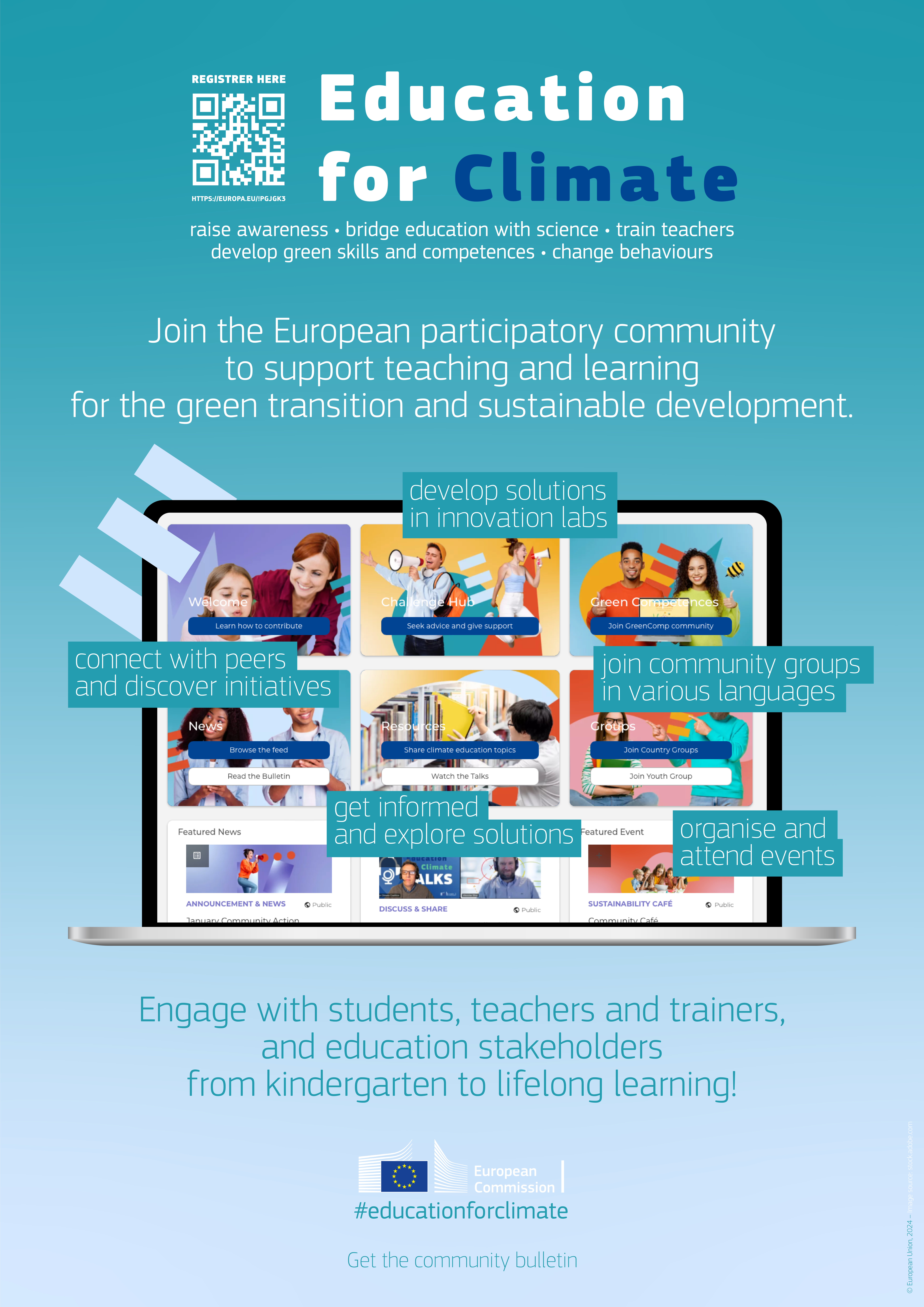 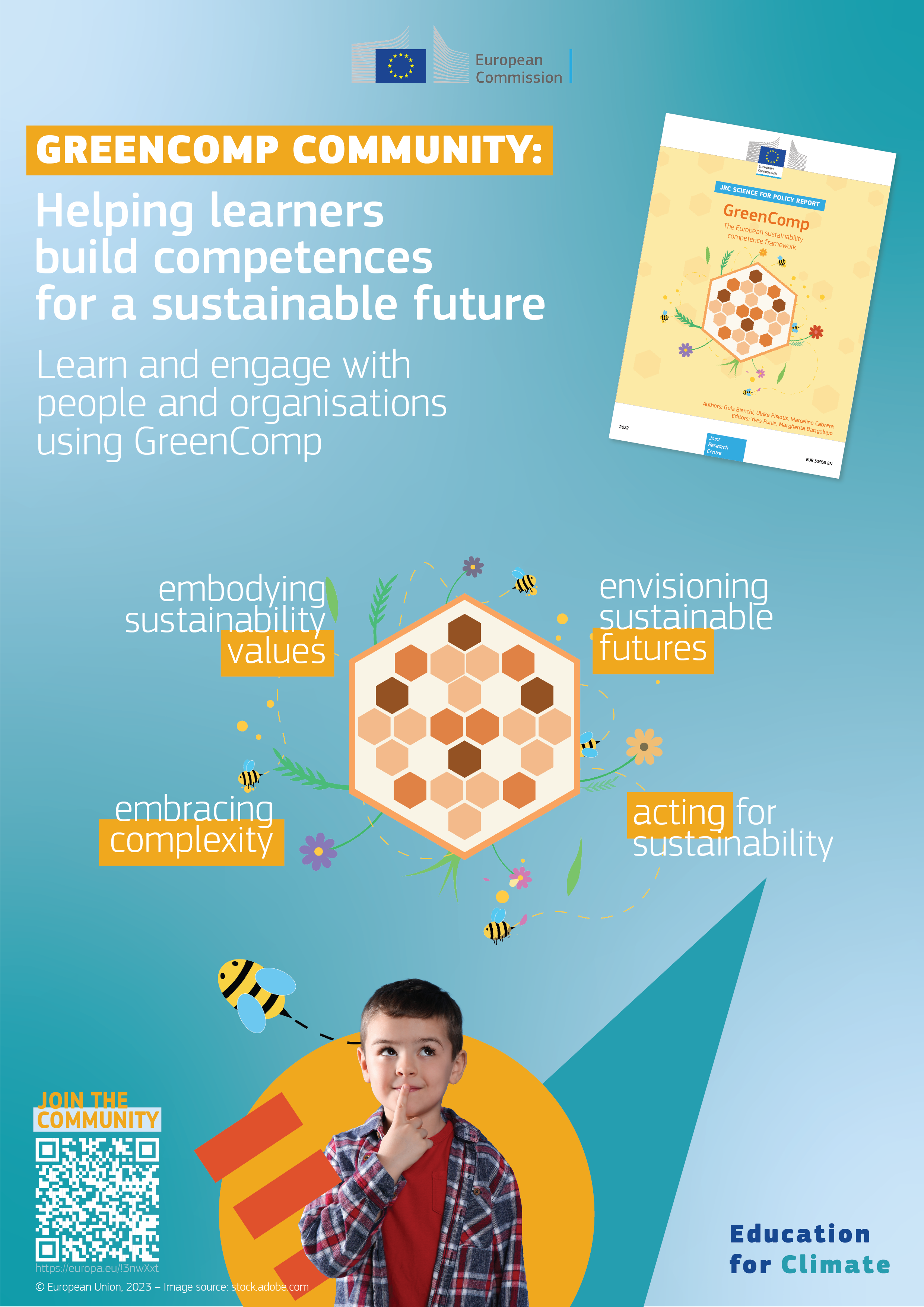 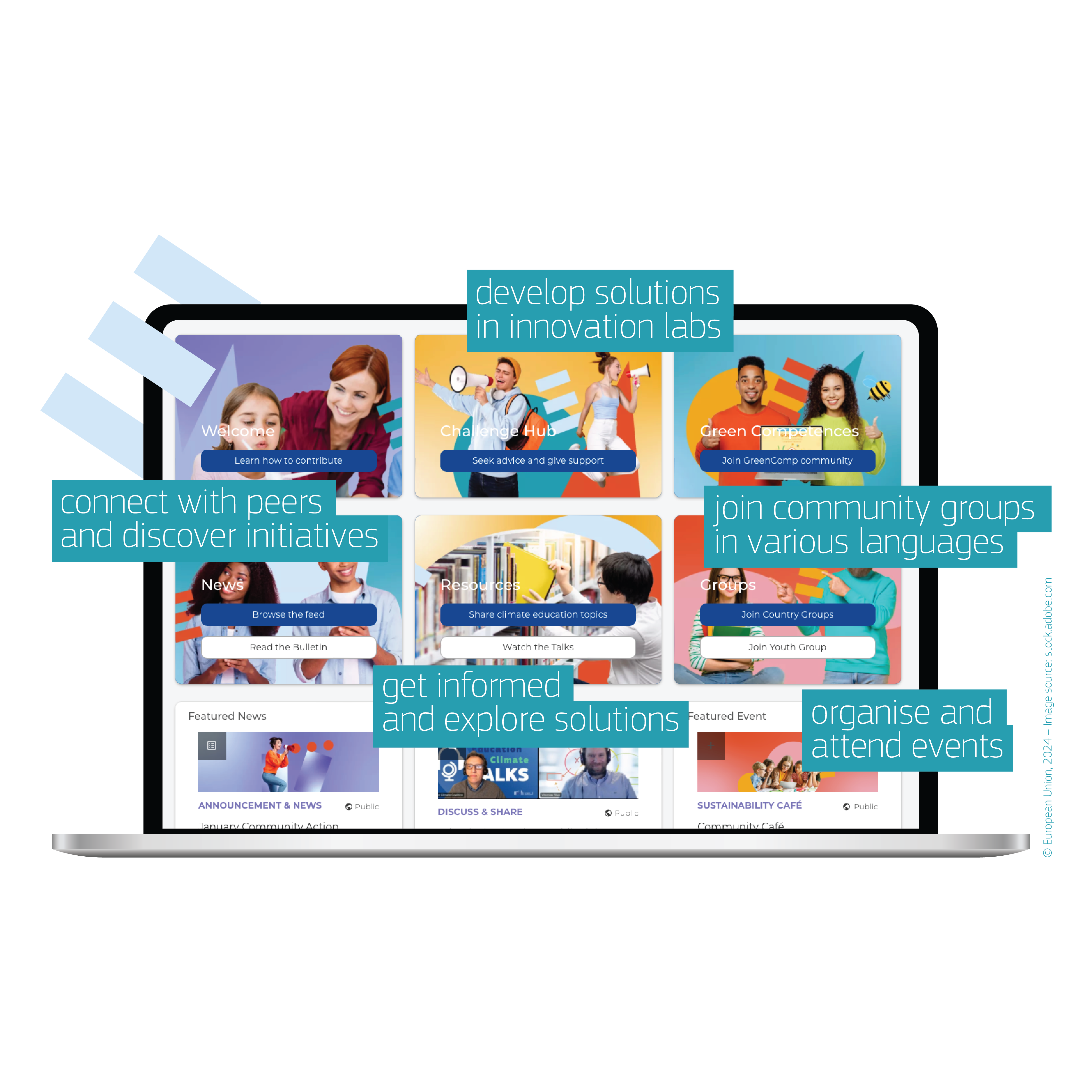 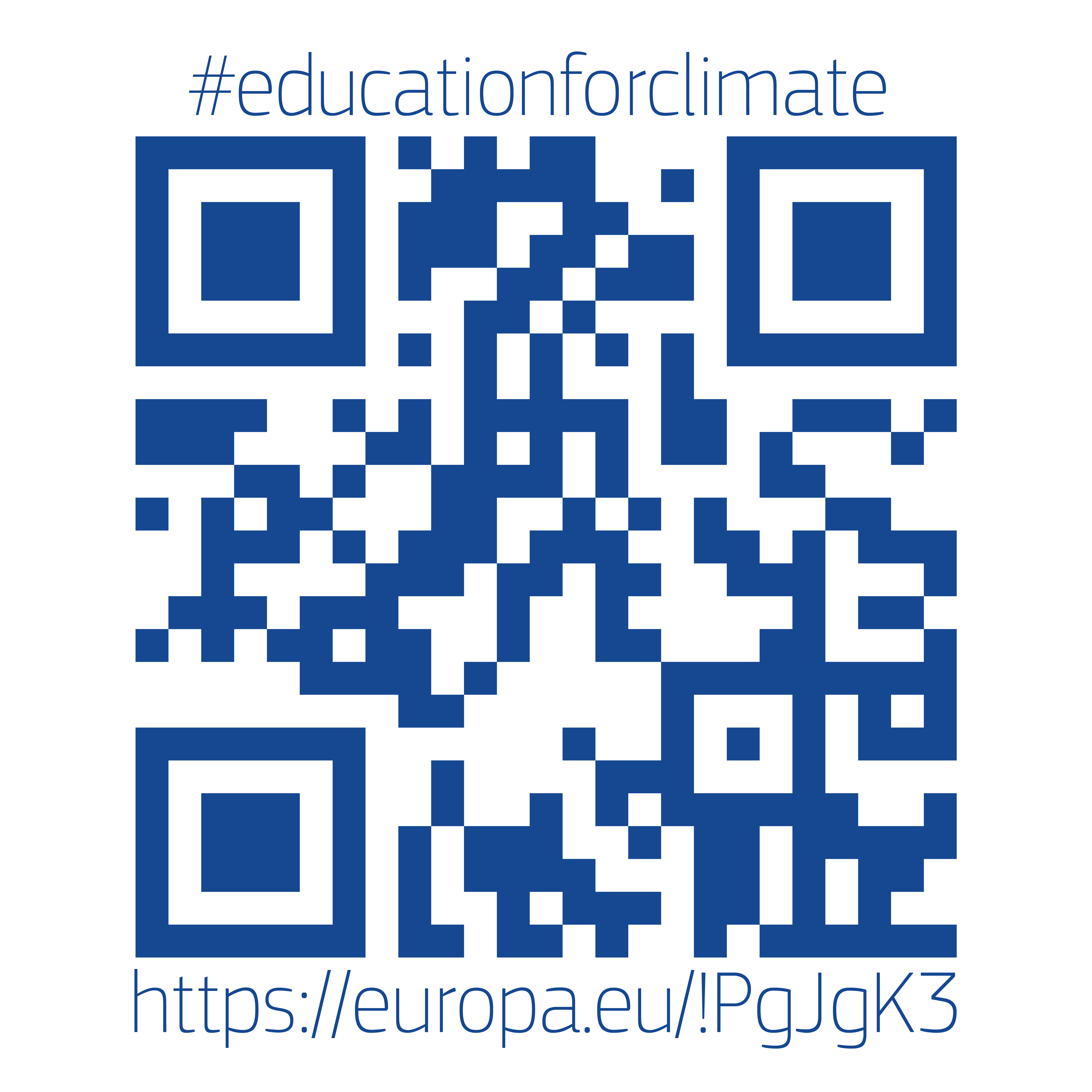 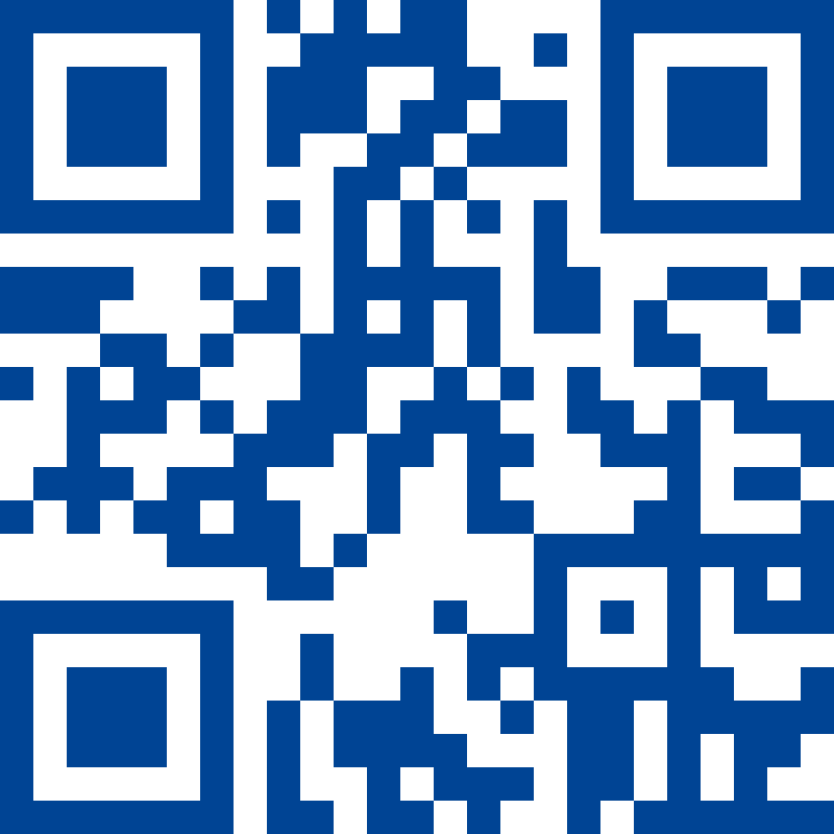